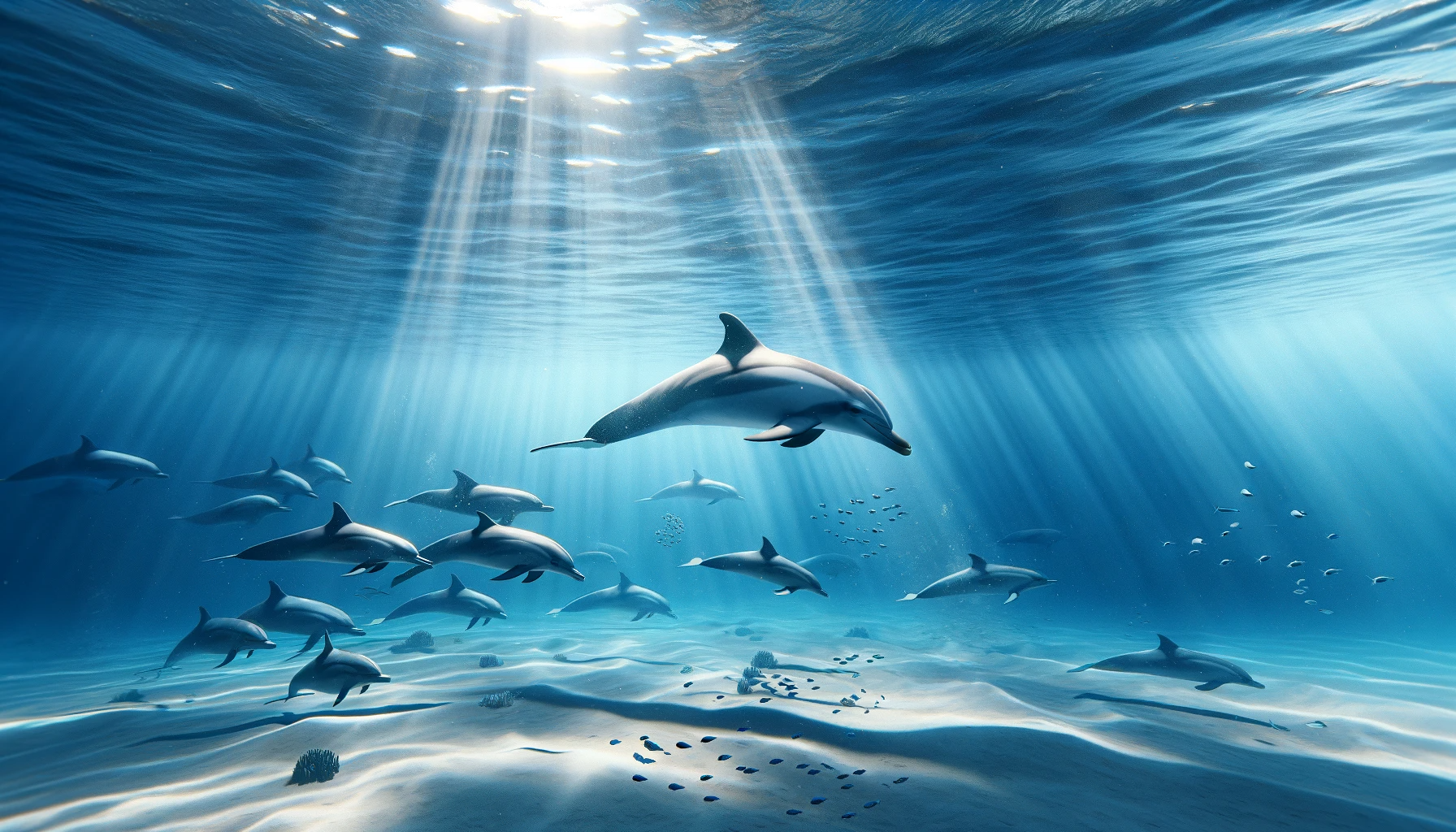 Achtung!Handy bereithalten!
Optimierung      oder Transformation?
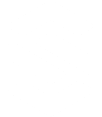 SCOMPLER
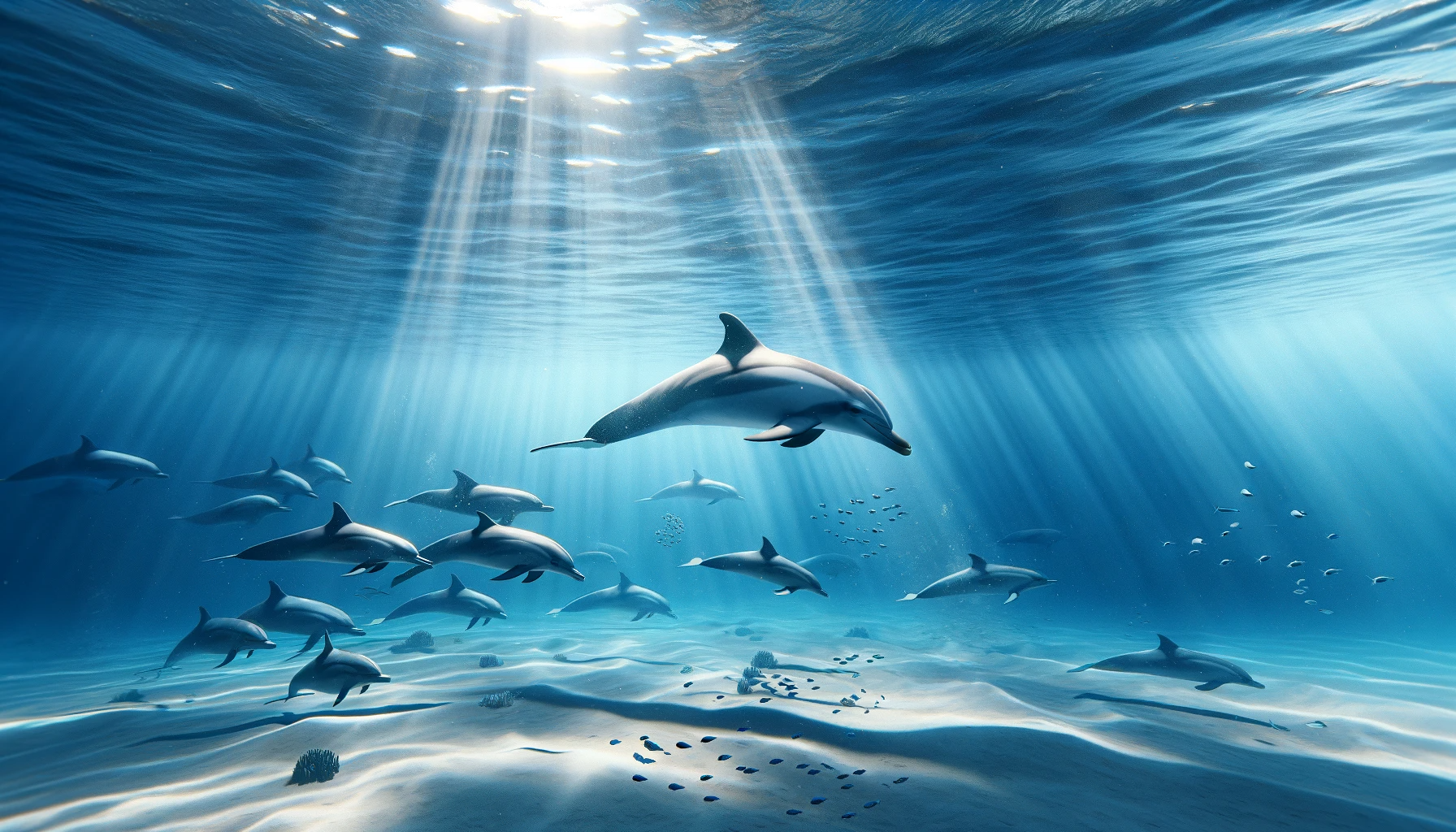 Es gibt keine größere Verschwendung, …
… als das Falsche richtig gut zu machen!
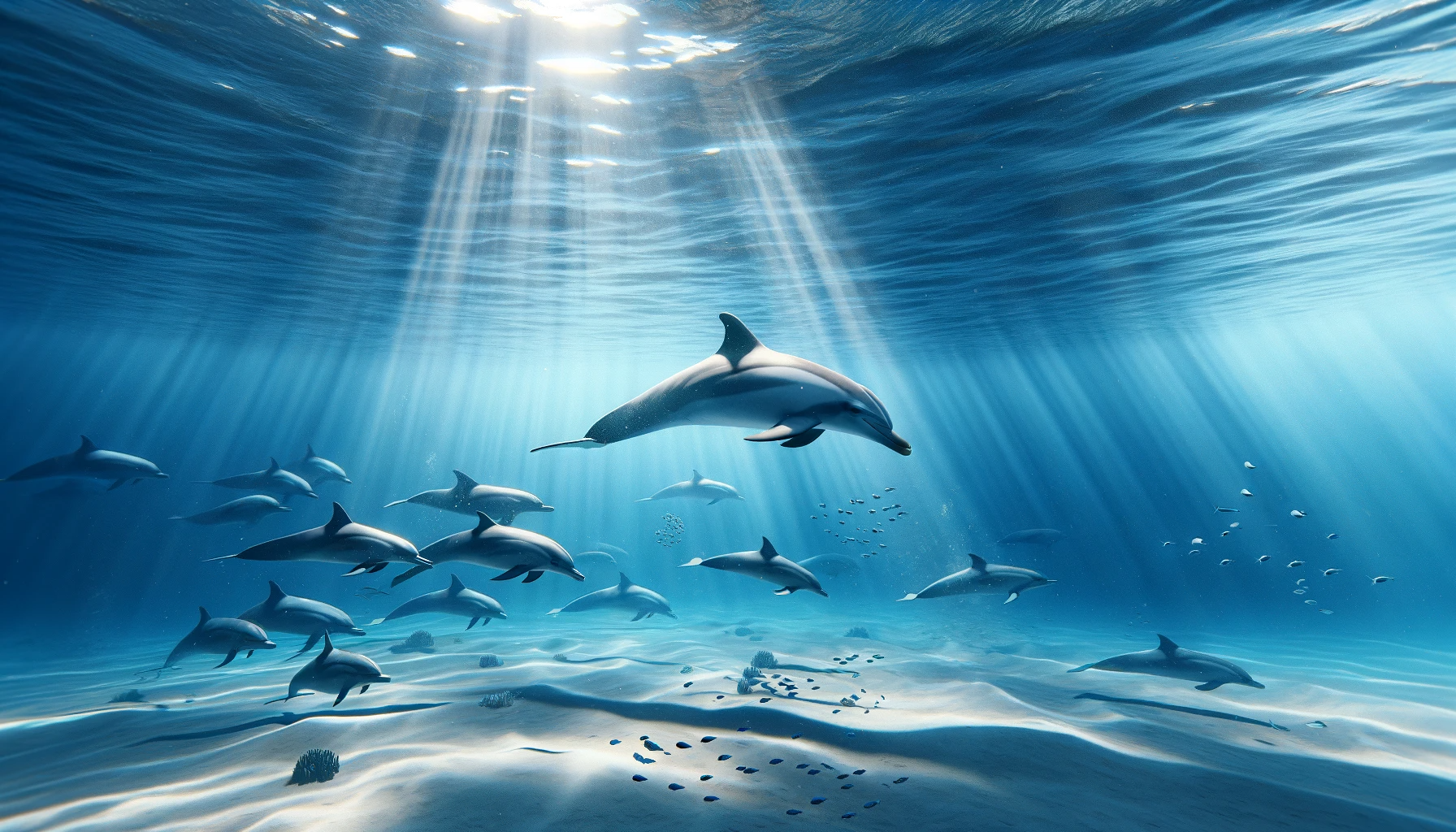 Müssen wir besser werden, in dem, was wir aktuell tun?
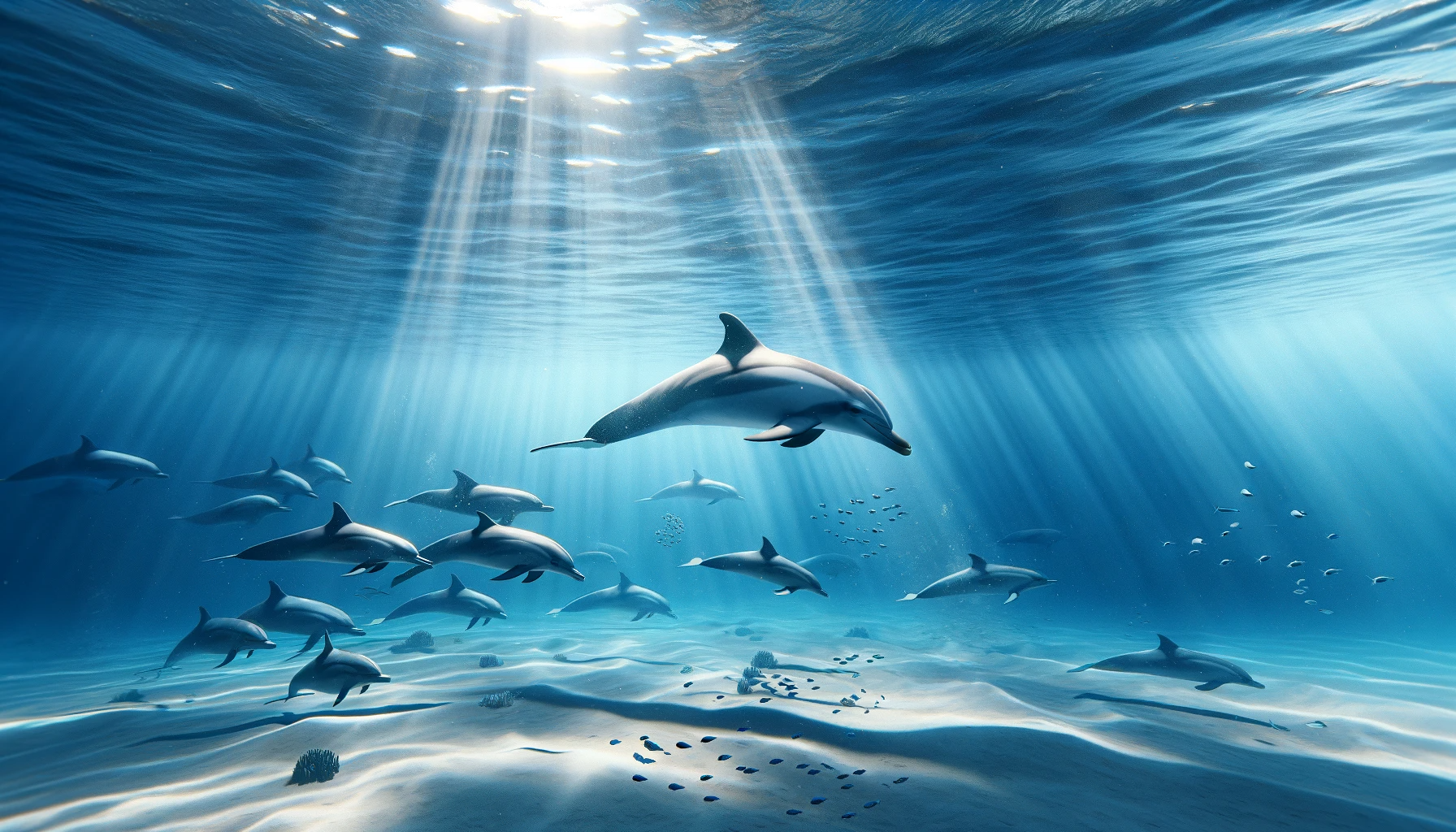 Oder müssen wir 
anfangen, die Dinge 
anders zu tun?
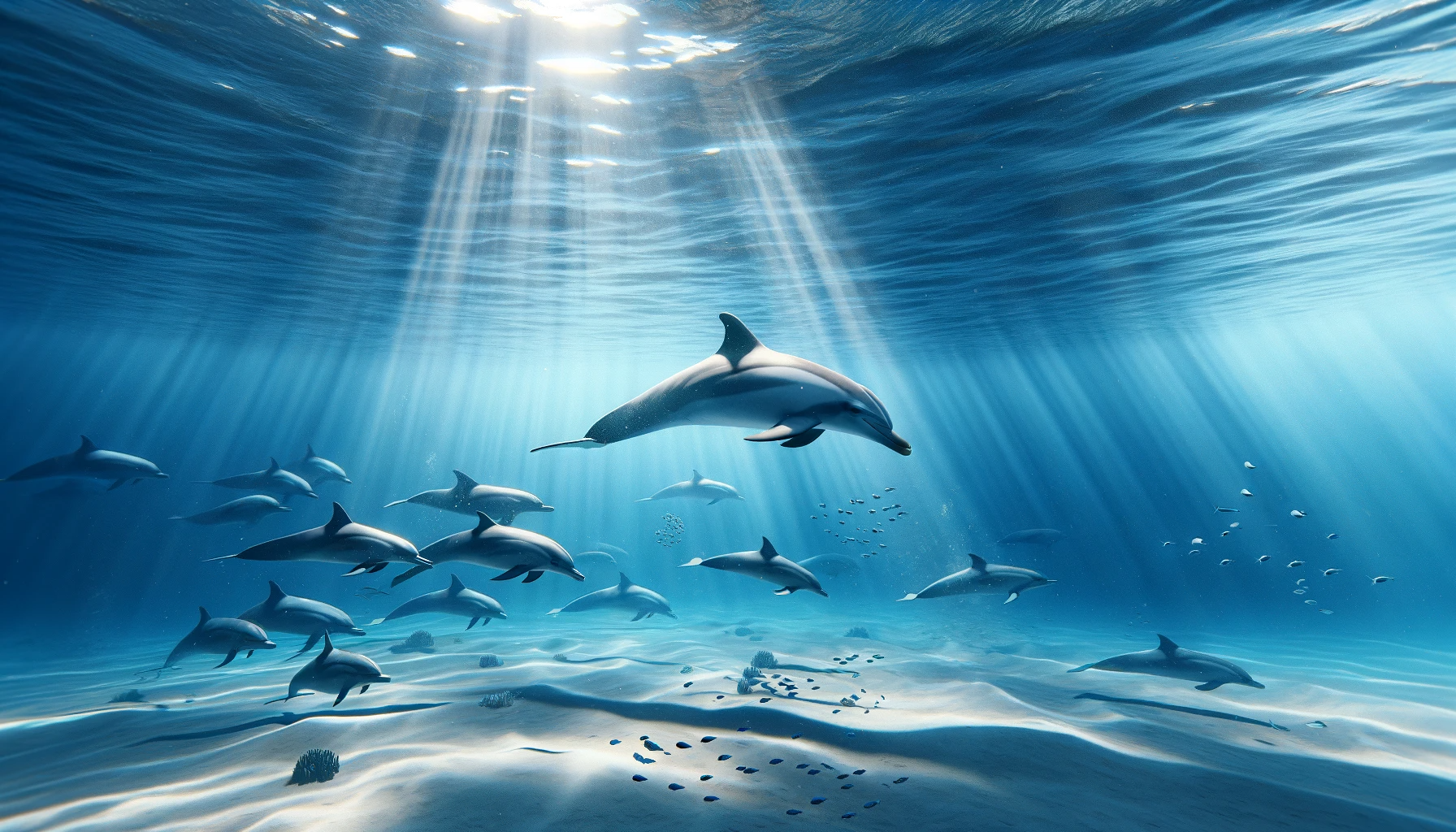 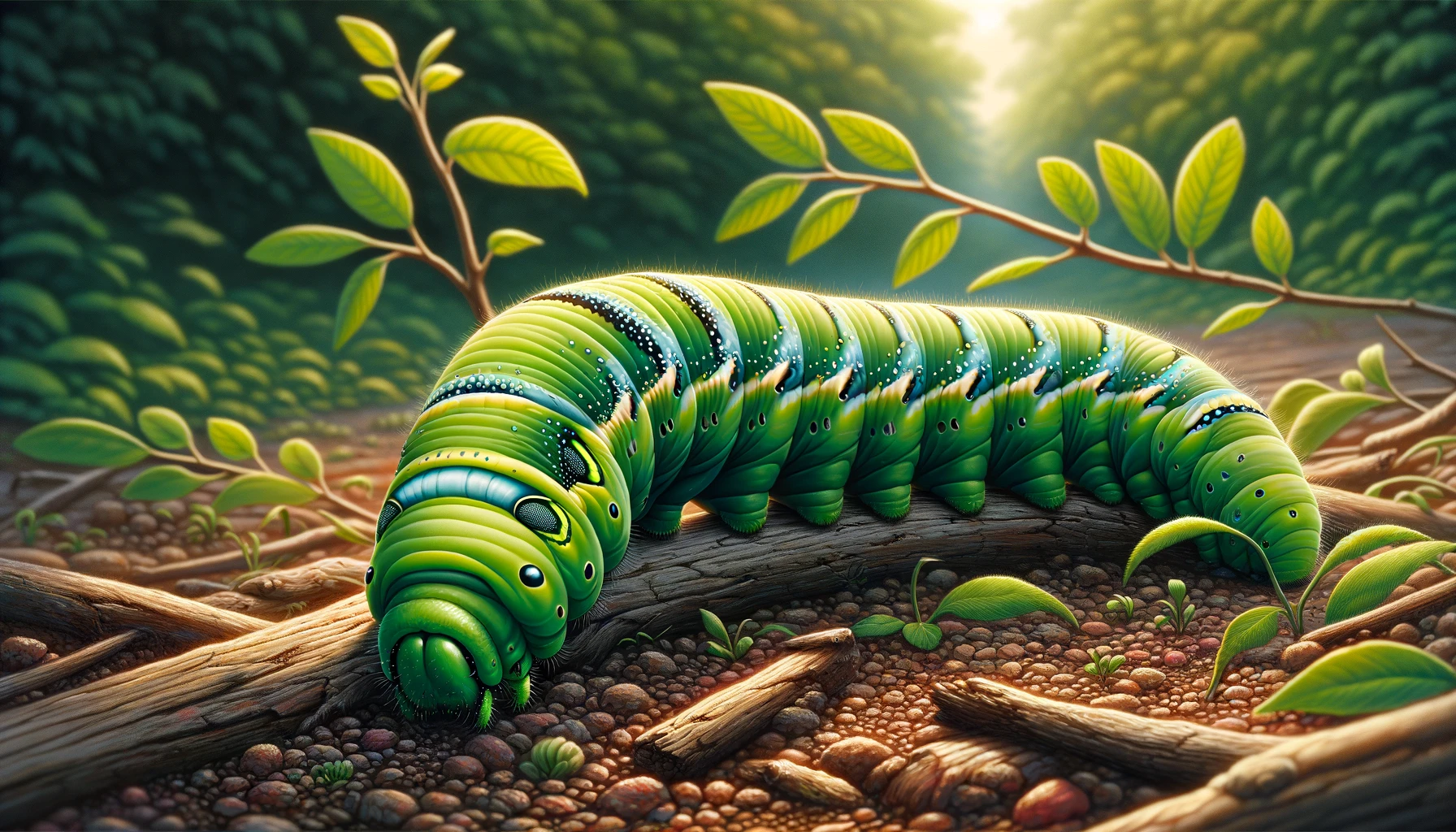 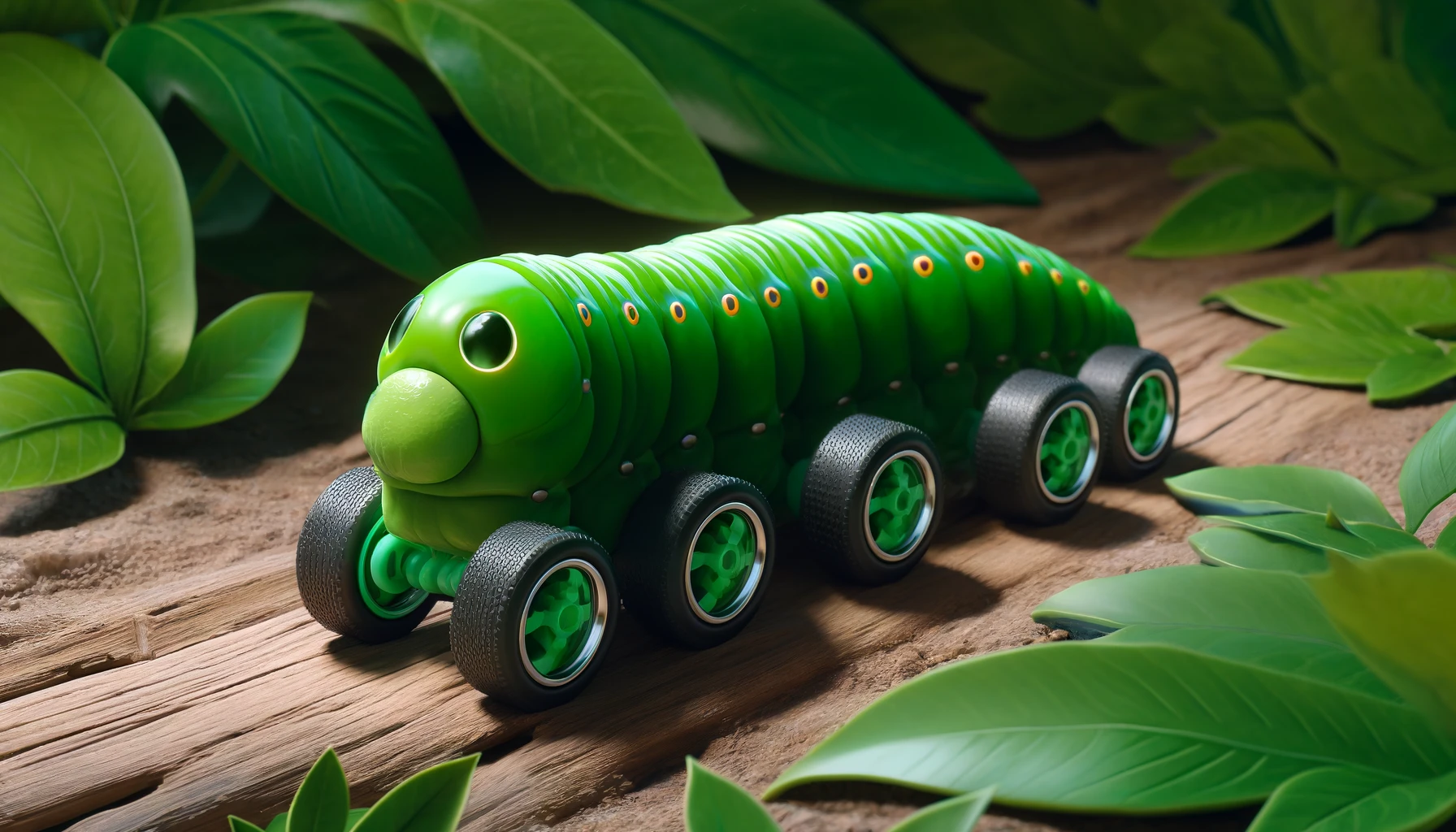 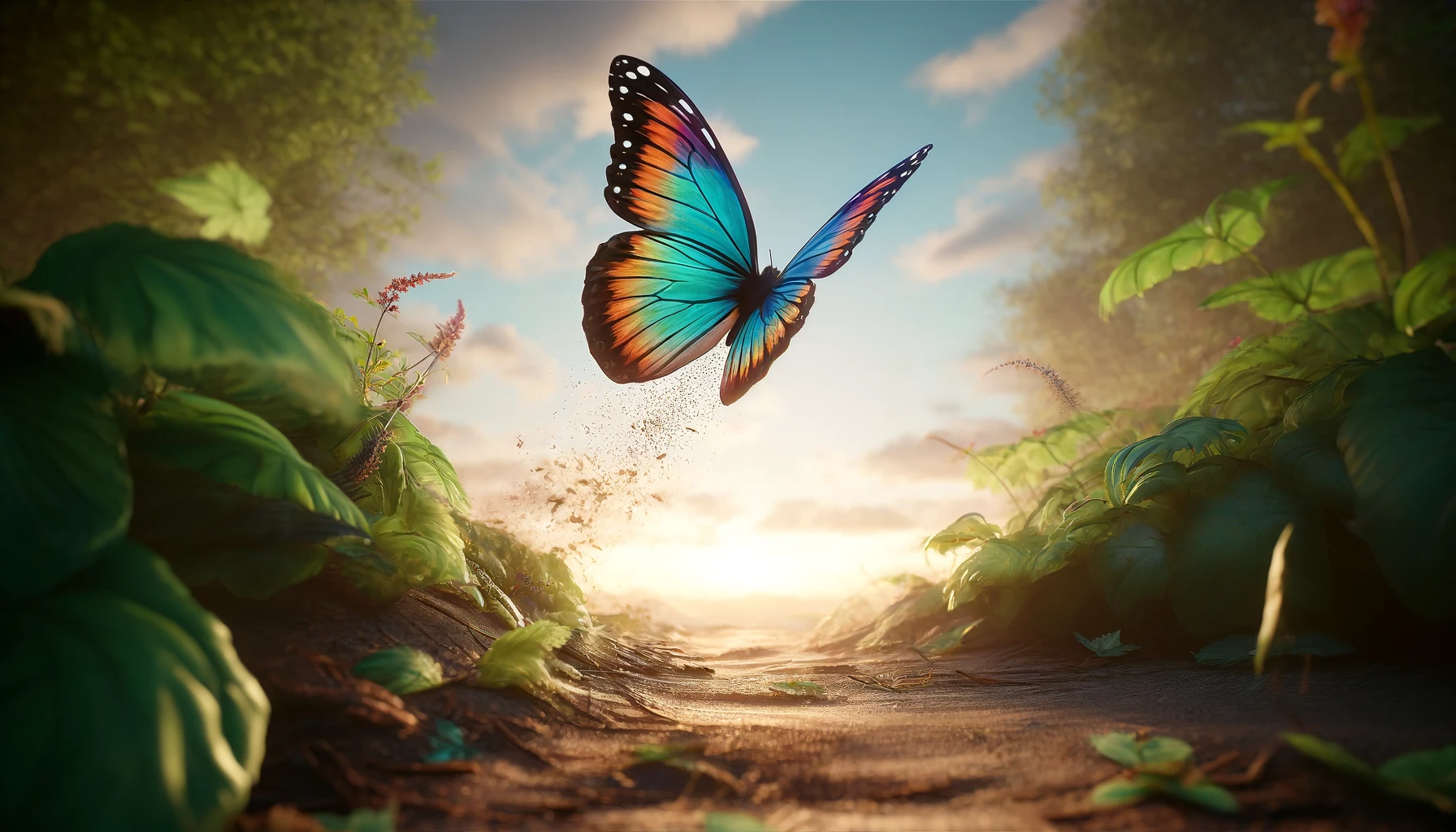 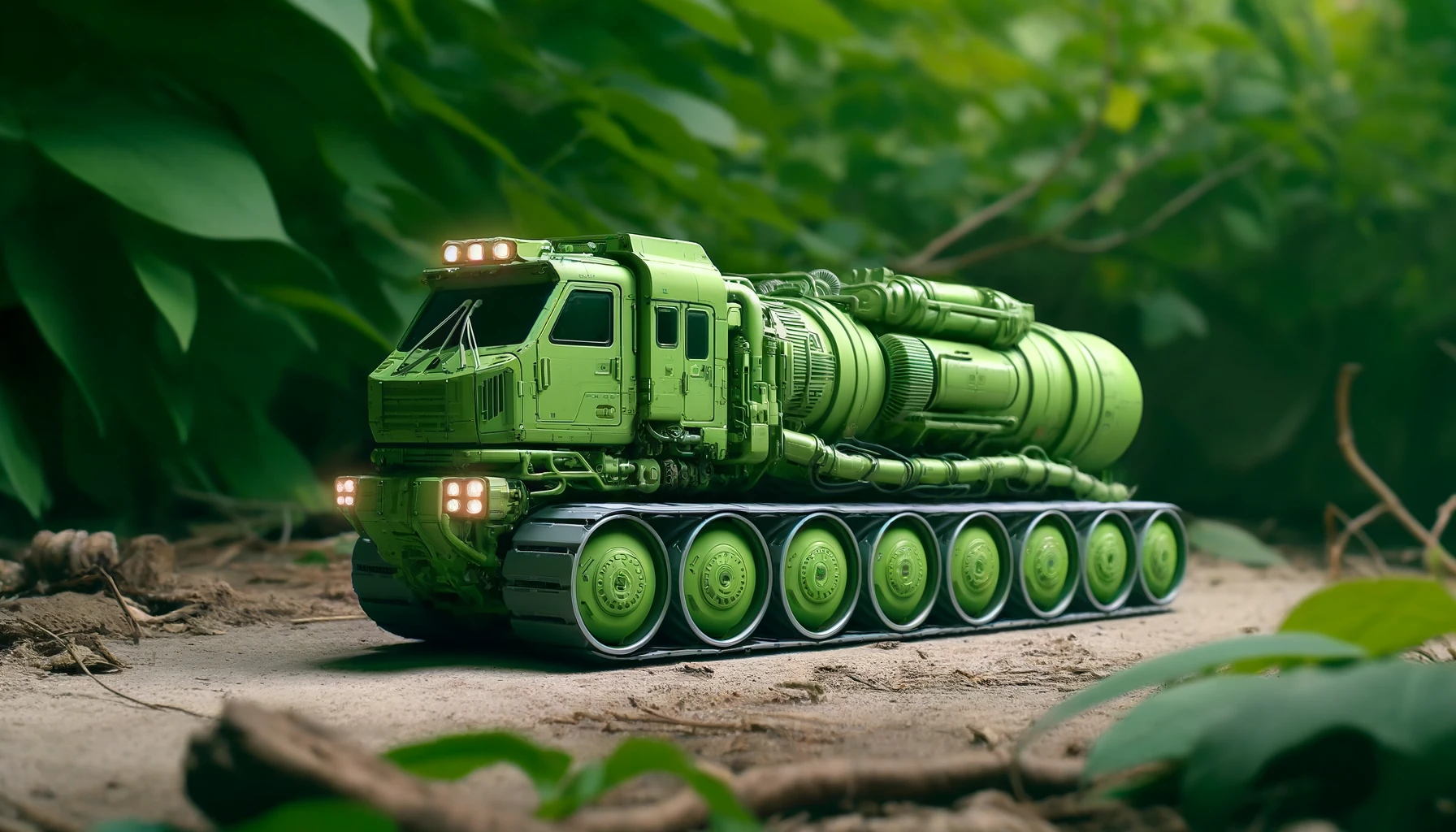 TRANSFORMATION
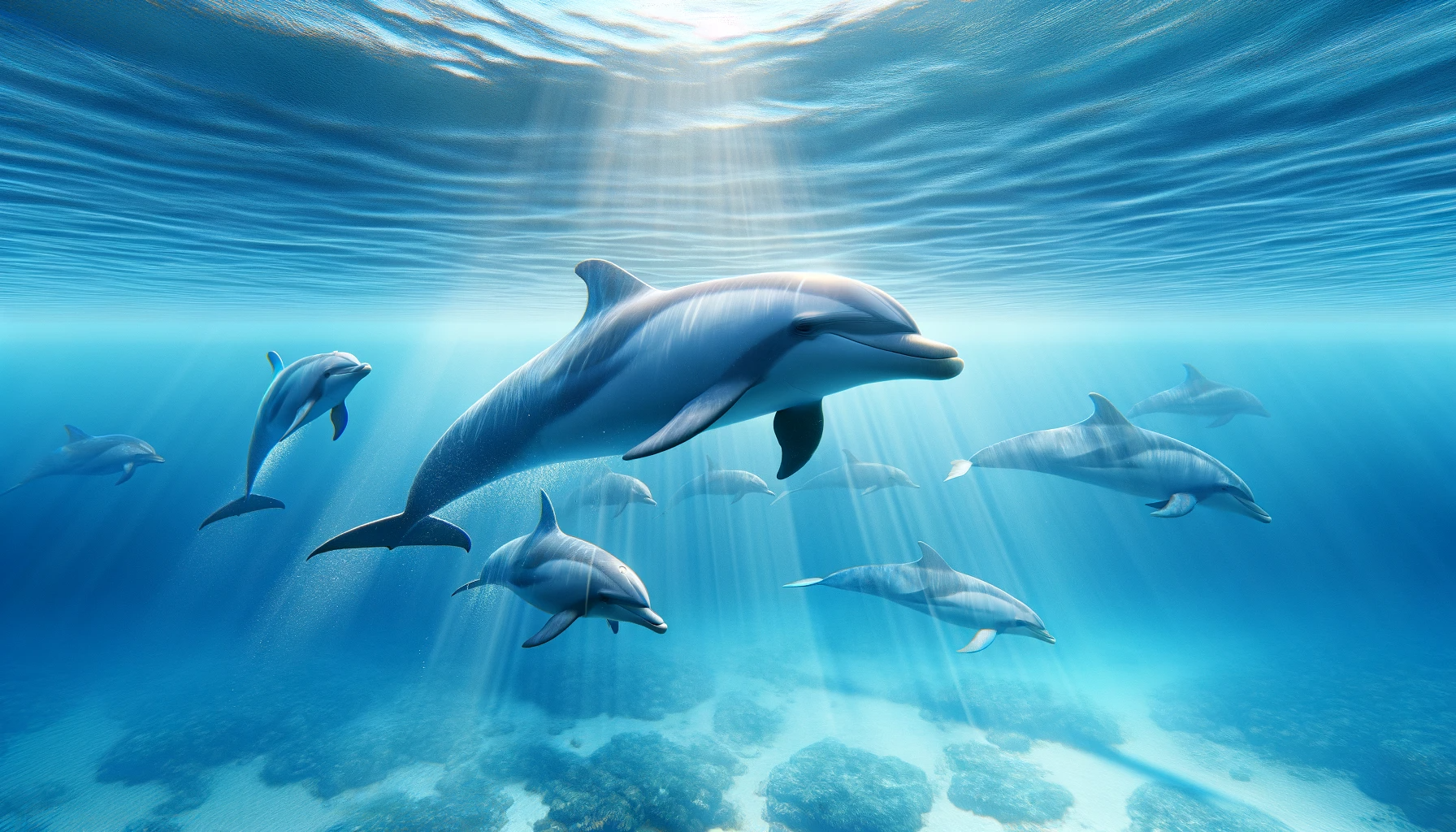 Was ist „Content“ für Euch?
It's the mindset, 
stupid!
Wie stellt sich Eure Abteilung auf?
Was sind die richtigen Ziele?
Welche Tools können am besten helfen?
Wie kann KI bei der Arbeit helfen?
… sowohl auf der persönlichenals auch auf Abteilungsebene
Was sind die richtigen KPIs?
Welche Strategien sind geeignet?
Welche Rolle spielt Teamarbeit?
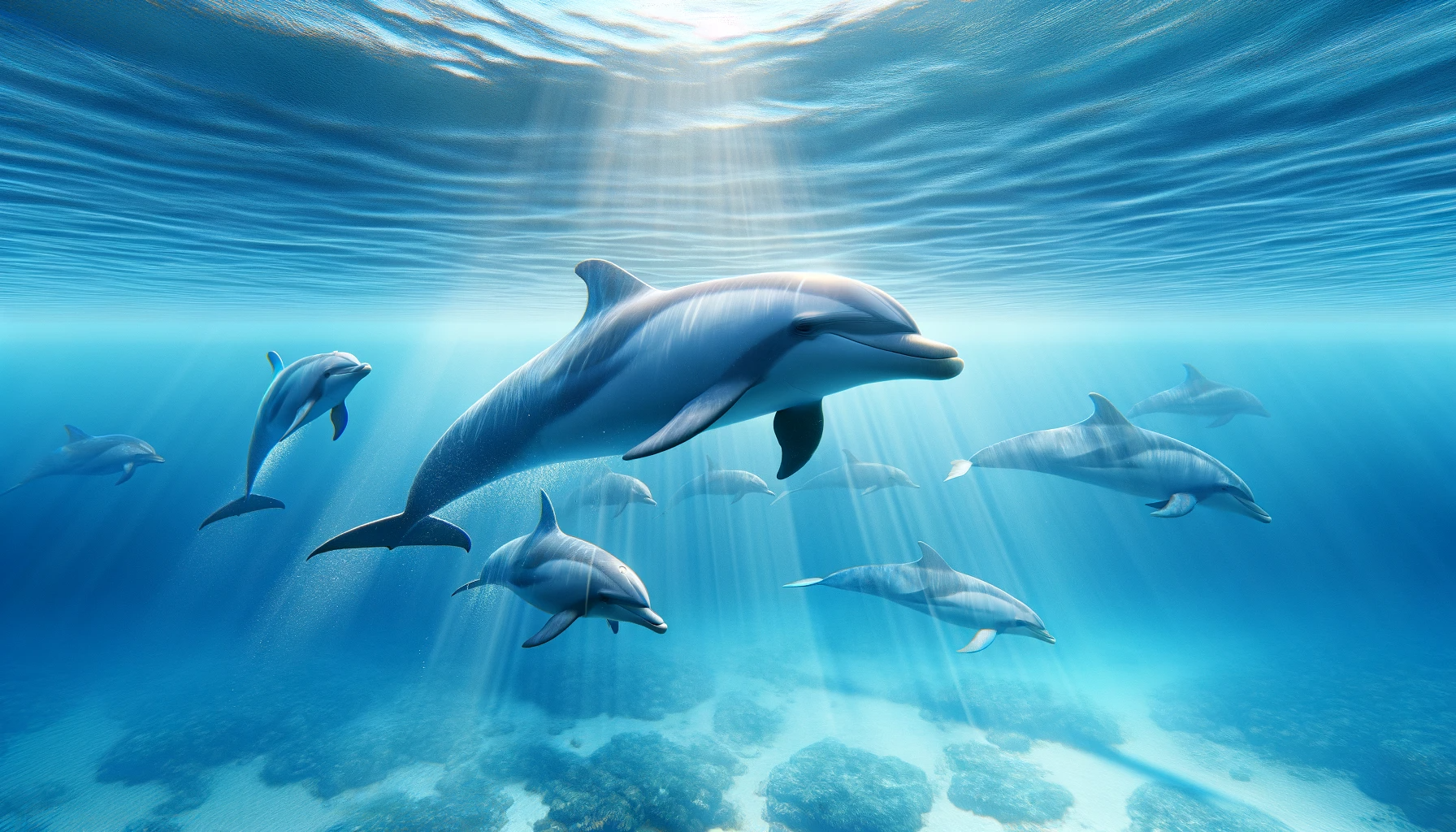 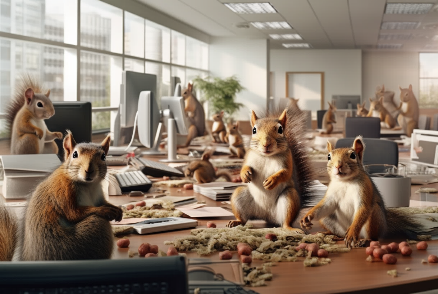 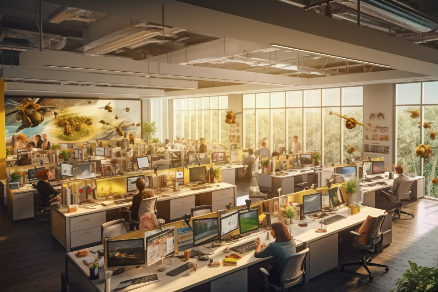 It's the mindset, 
stupid!
1. Die Fleißigen
2. Die Umtriebigen
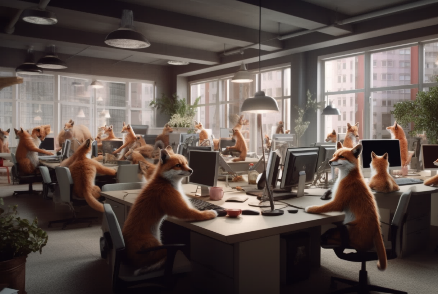 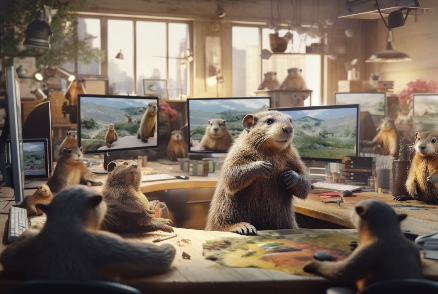 3. Die Taktiker
4. Die Strategen
Wir haben sechs Arbeitsweisen identifiziert, wie Abteilungen arbeiten.
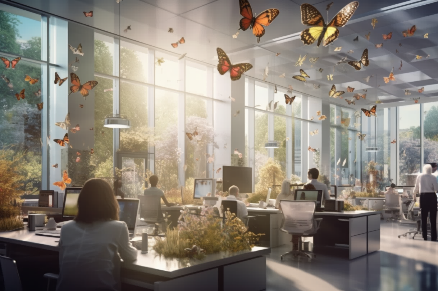 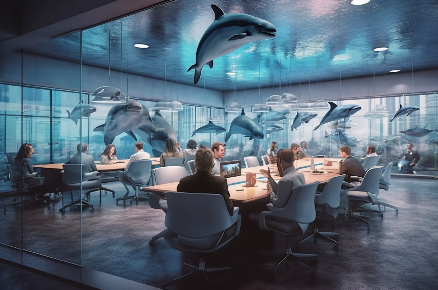 5. Die Transformativen
5. Die Narrativen
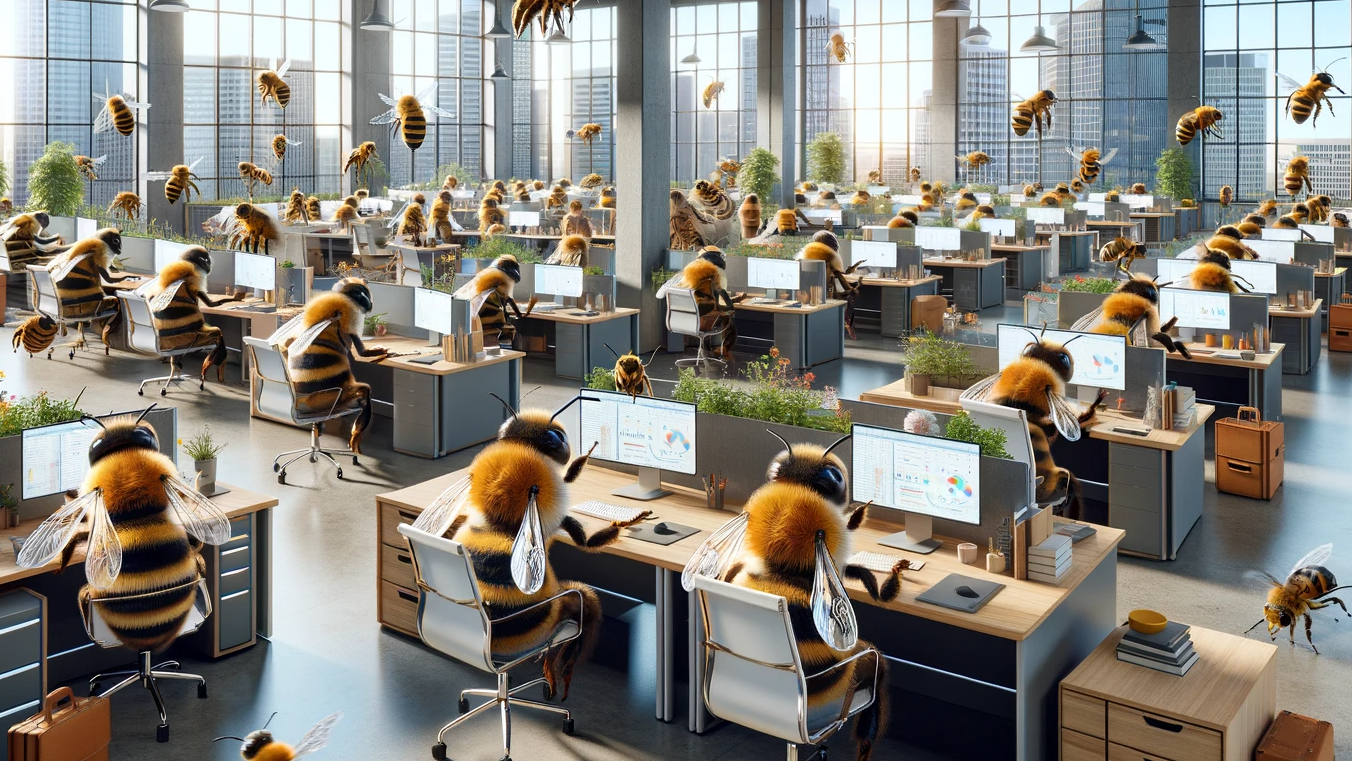 1. Die FLEIßIGEN
Das Arbeitsbienen-MINDSET
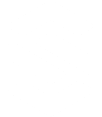 Arbeitsbienen sind bekannt dafür, dass sie unermüdlich arbeiten, oft bis zur Erschöpfung. Sie reagieren auf die Anforderungen des Bienenstocks und führen Aufgaben aus, die ihnen zugewiesen werden.
SCOMPLER
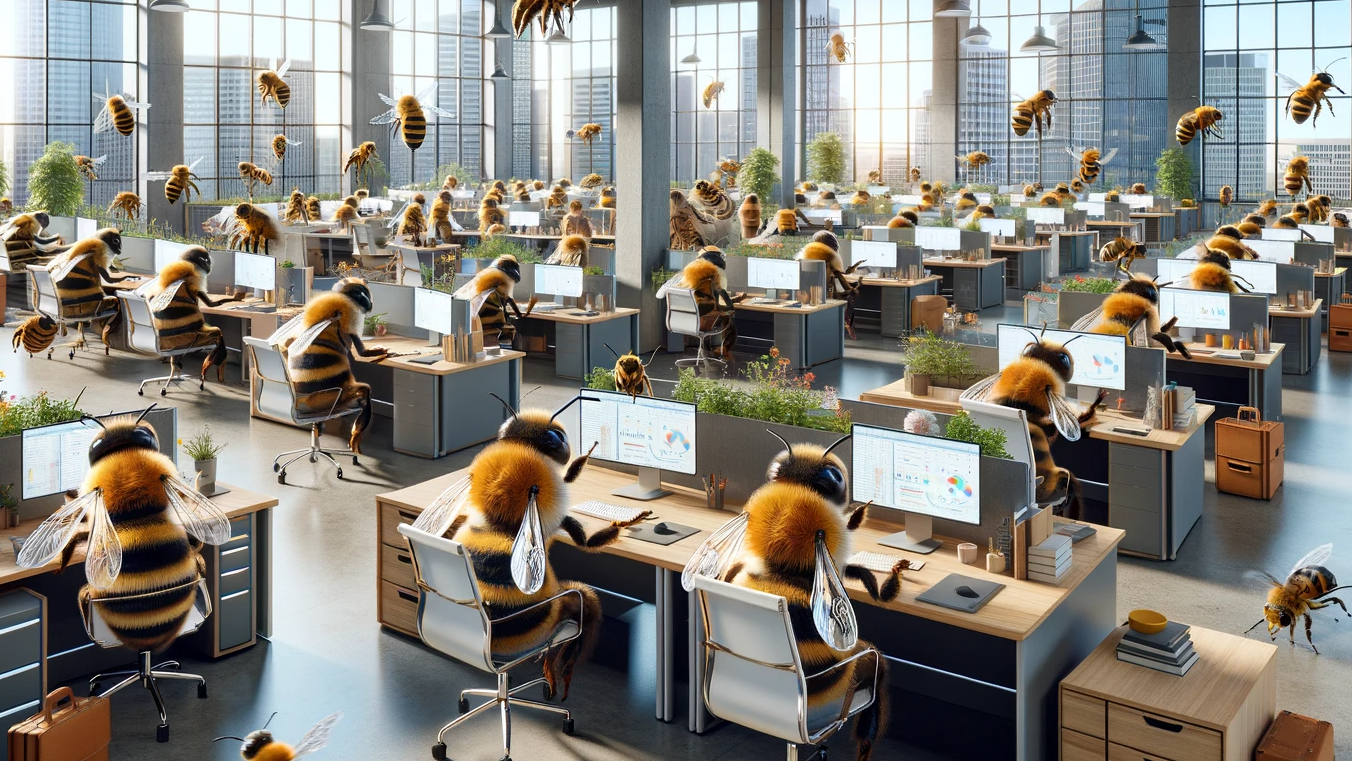 1. Die FLEIßIGEN
Ziel: Kommunikations-Arbeit erledigen
Content: Denken in Formaten vorherrschend
Das ArbeitsbieneN-MINDSET
KPI: Getting things done.
KI: Aufträge einfacher und schneller abarbeiten
Kollaboration: Gerne im Team aber im eigenen
Bedürfnis: Bitte nichts kompliziert machen!
Haltung: Der beste Dienstleister sein
Problem: Viel zu viel Arbeit!
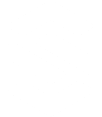 SCOMPLER
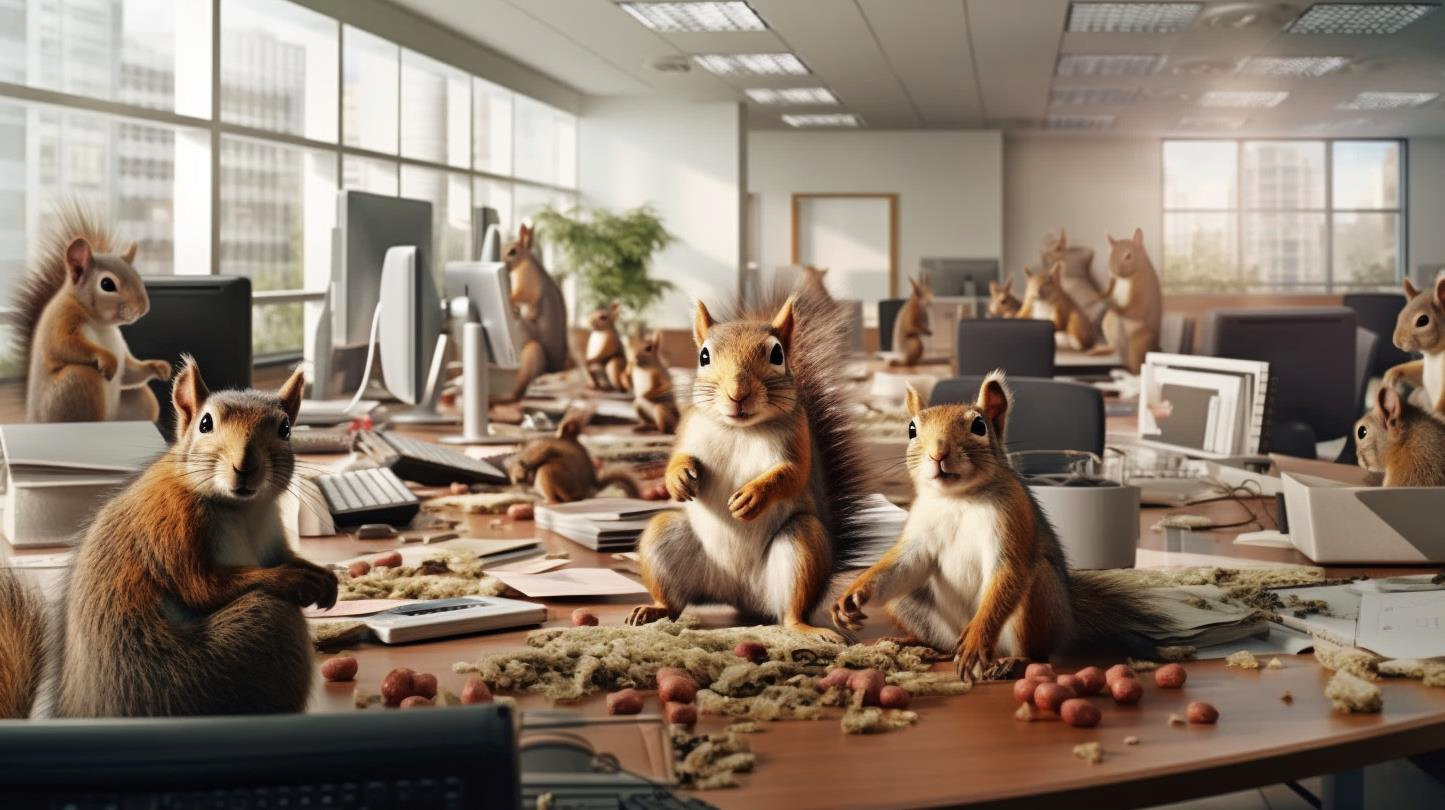 2. DIE UMTRIEBIGEN
Das Eichhörnchen-MINDSET
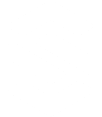 Eichhörnchen sind bekannt für ihre Schnelligkeit, Agilität und ständige Aktivität. Sie sind immer auf der Suche nach Nahrung und reagieren schnell auf sich verändernde Situationen.
SCOMPLER
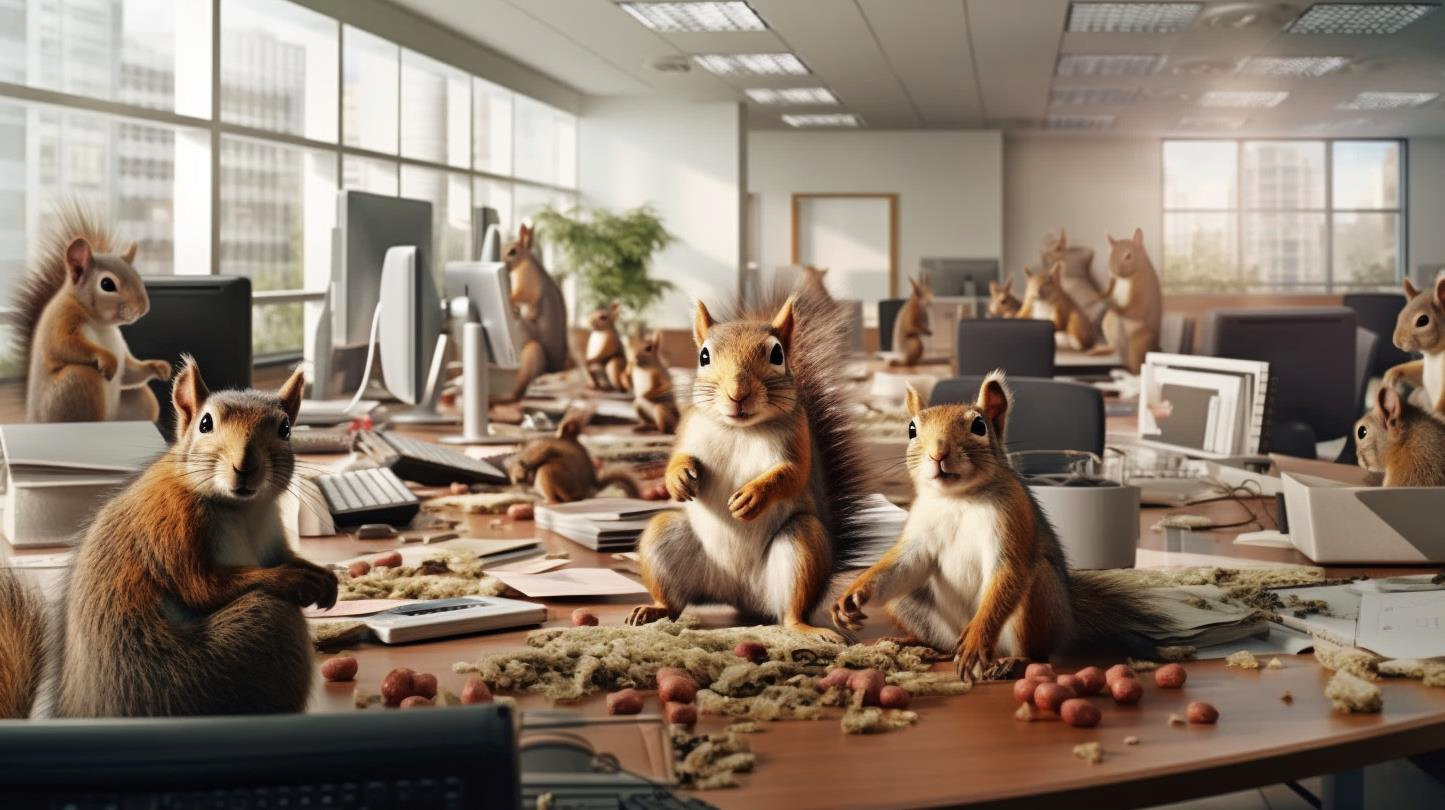 2. DIE UMTRIEBIGEN
Ziel: Kommunikations-Effekte erzielen
Content: Denken in Kanälen vorherrschend
Das Eichhörnchen-MINDSET
KPI: Reichweite und Engagement
KI: News & Trends finden und schnell publishen
Kollaboration: Gerne im Team aber im Silo
Bedürfnis: Schnell, einfach und kreativ!
Haltung: Auf jeden Hype schnell aufspringen
Problem: Es fehlt oft an Strategie und Plan
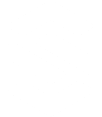 SCOMPLER
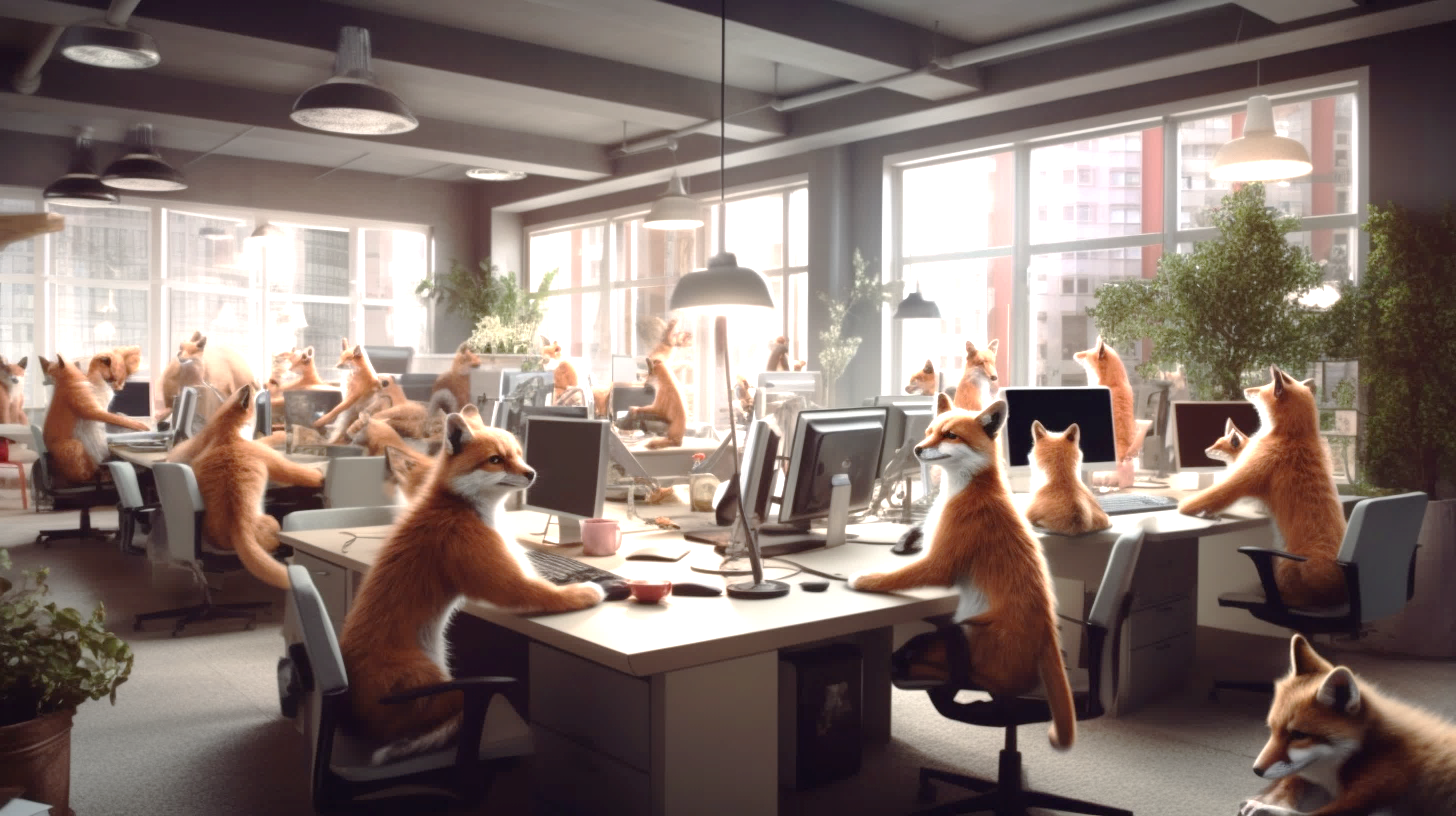 3. Die Taktiker
Das Fuchs-MINDSET
Operativ
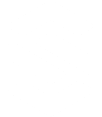 Füchse sind clevere, taktische Jäger, die sich auf kurzfristige Ziele konzentrieren. Sie sind Einzelgänger und arbeiten nicht in großen Teams oder Gruppen, was das isolierte Arbeiten und das Fehlen einer starken Zusammenarbeit widerspiegelt.
SCOMPLER
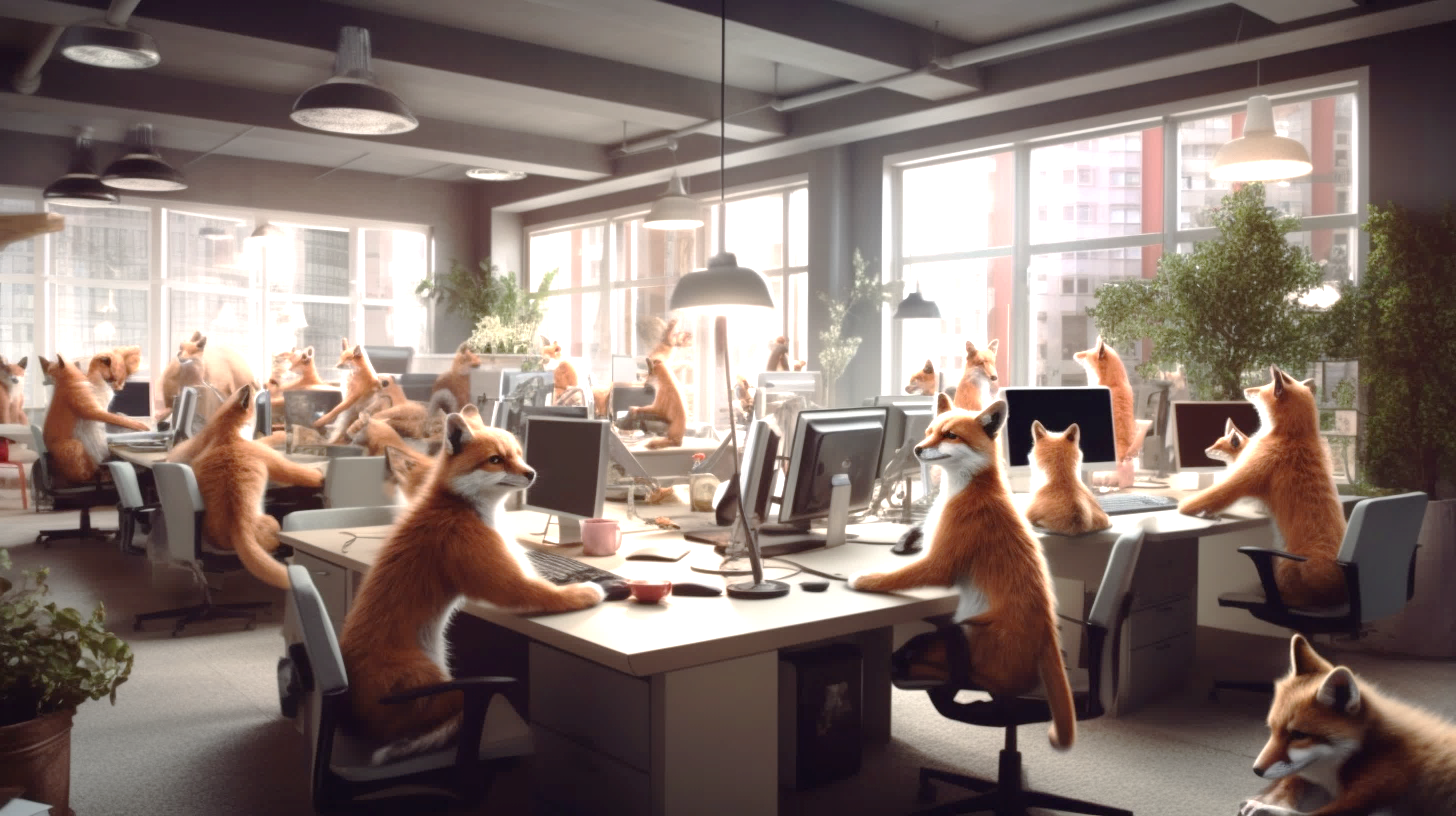 3. Die Taktiker
Ziel: Kommunikations-Ergebnisse erzielen
Content: Content als formaler Datenpunkt
Das Fuchs-MINDSET
KPI: Leads, Ranking, CPA, CPL, Conversion, …
KI: Vor allem Datenerhebung und -Analyse
Kollaboration: Gerne im Team aber im Silo
Bedürfnis: Hauptsache Daten und Zahlen
Haltung: Ein klar messbares Ziel vor Augen!
Problem: Sex ohne Liebe. Manchen taugts.
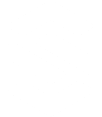 SCOMPLER
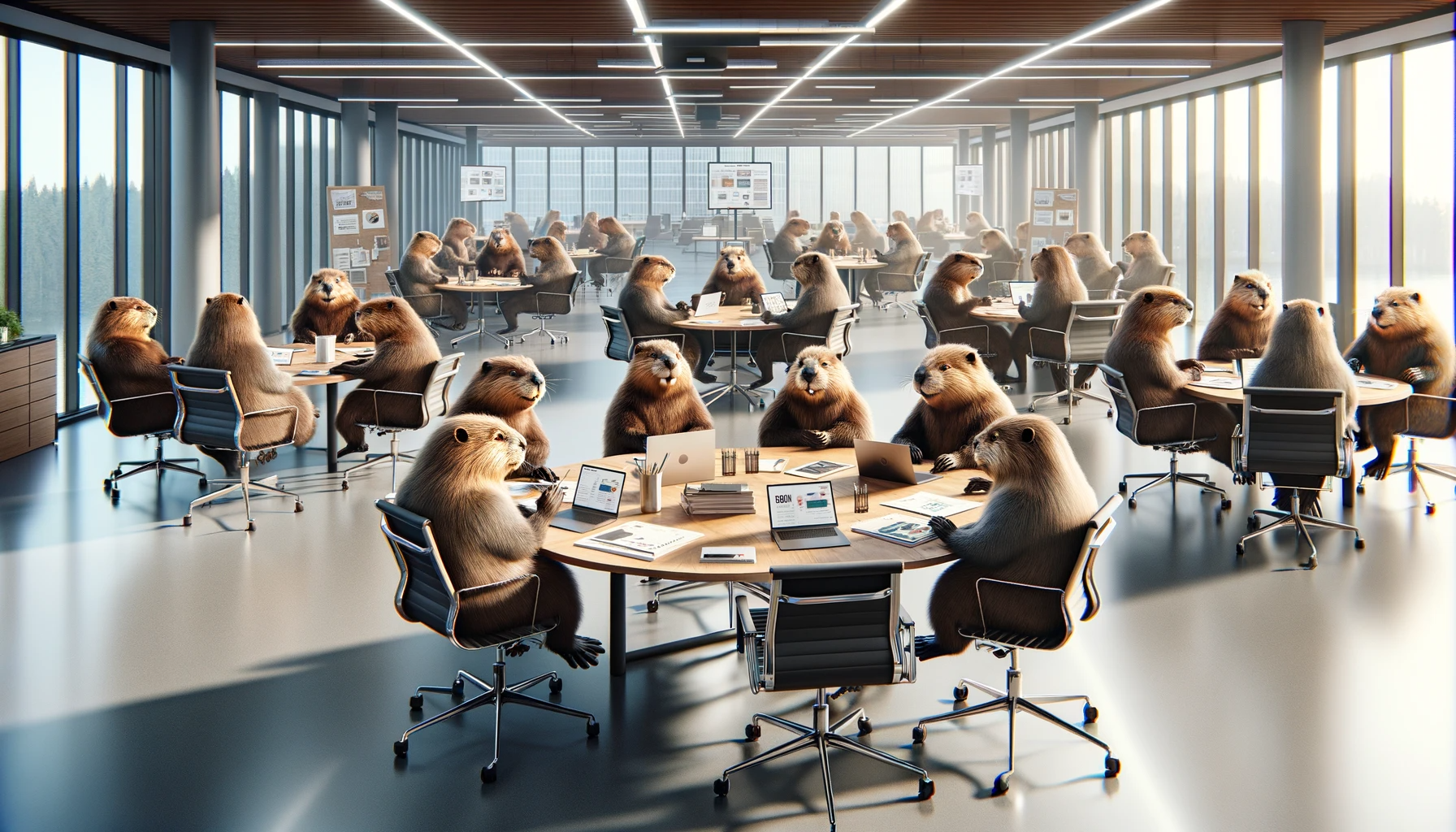 4. Die Strategen
Das Biber-MINDSET
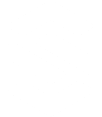 Biber sind bekannt für ihre Fähigkeit, langfristige Projekte (wie den Bau von Dämmen) zu planen und durchzuführen. Sie arbeiten auch als Team zusammen, um diese Ziele zu erreichen. Ihre Arbeit ist strategisch und auf die Zukunft ausgerichtet.
SCOMPLER
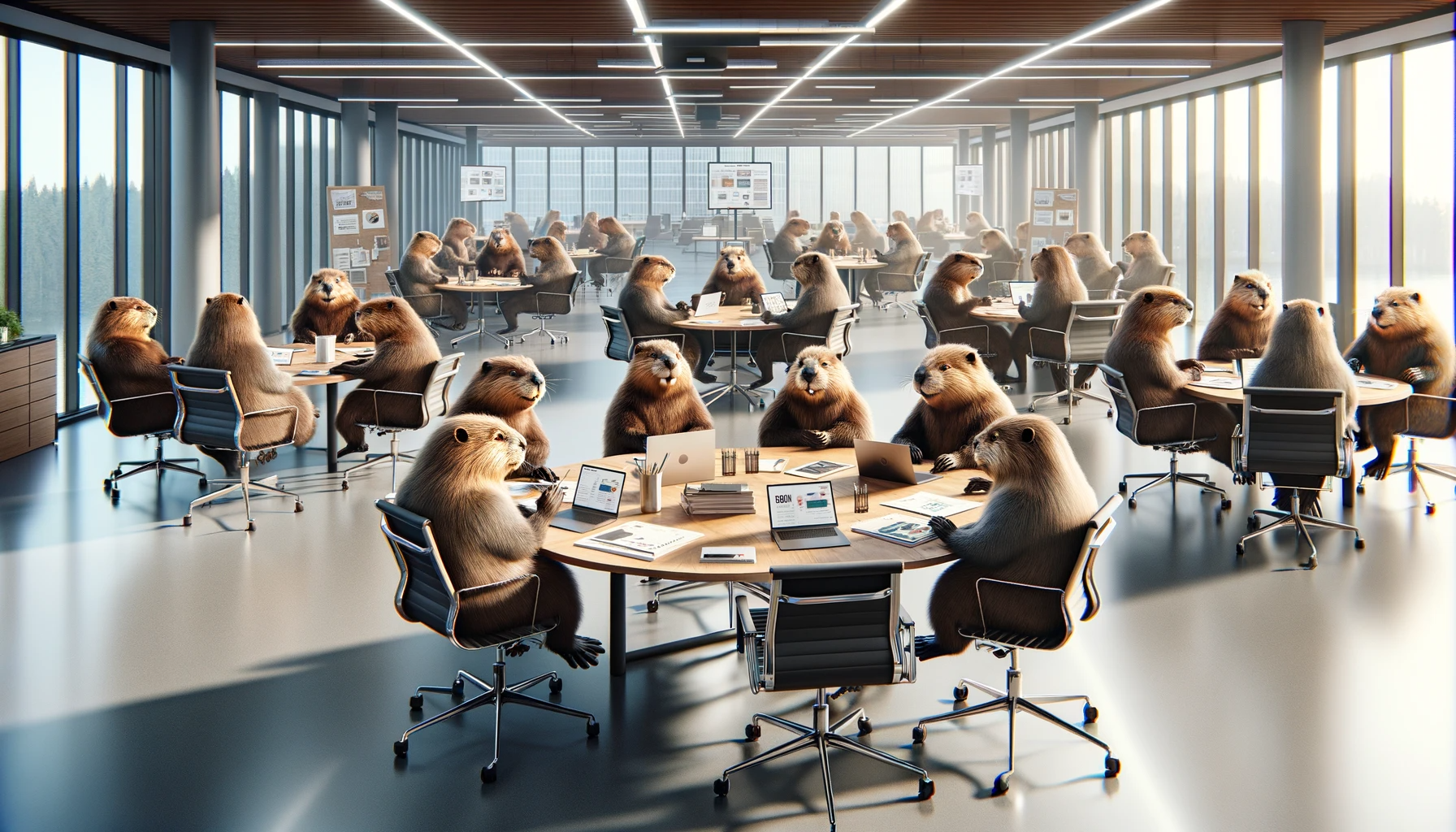 4. Die Strategen
Ziel: Kommunikations-Wirkung erreichen
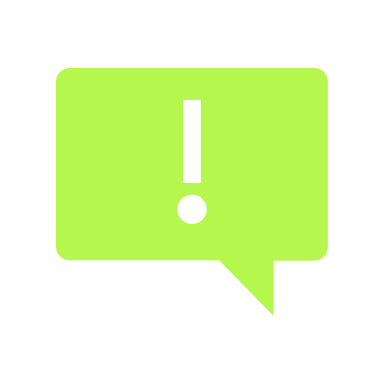 Content: Denken in Themen statt in Kanälen!
Das Biber-MINDSET
KPI: Vertrauen, Reputation, Top of Mind
KI: Qualität, Recherche, Tiefe, Variation
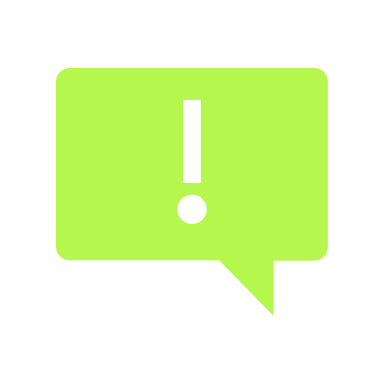 Kollaboration: Erster Versuch, Silos aufzulösen
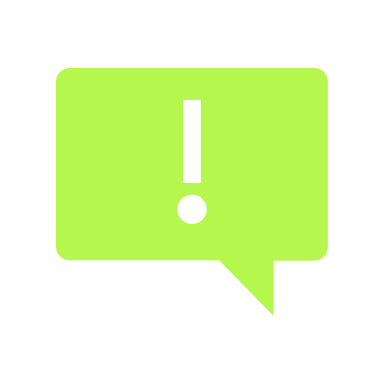 Bedürfnis: Erste thematische Schwerpunkte
Haltung: Das Richtige richtig machen!
Problem: Oft abgekoppelt vom restlichen Team
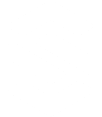 SCOMPLER
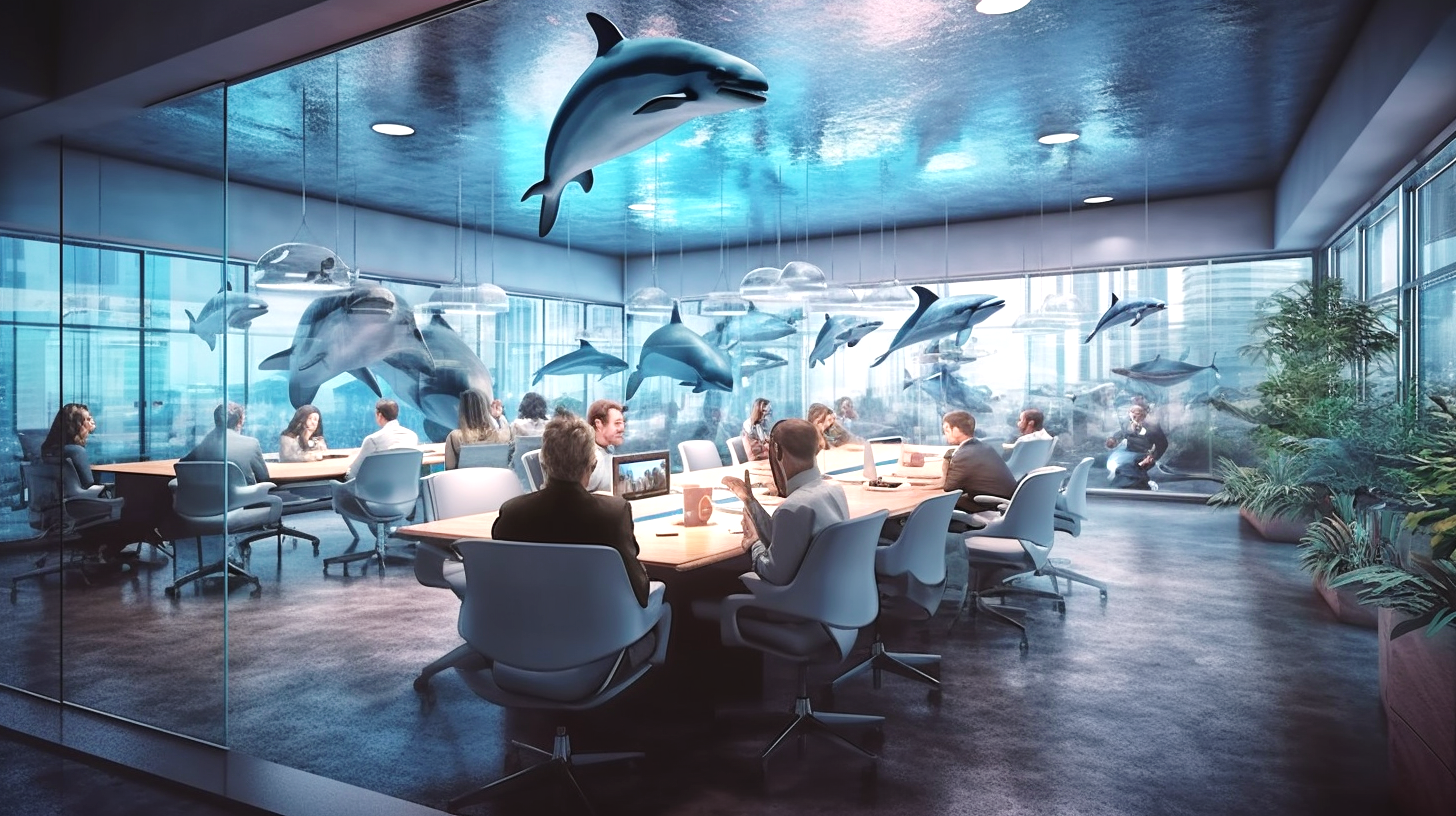 5. DIE Kollaborativen
Das Delfin-MINDSET
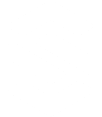 Delfine sind bekannt für ihre Intelligenz, ihr soziales Verhalten und ihre Fähigkeit, in Teams zu arbeiten. Sie kommunizieren miteinander und koordinieren ihre Aktionen, um gemeinsame Ziele zu erreichen.
SCOMPLER
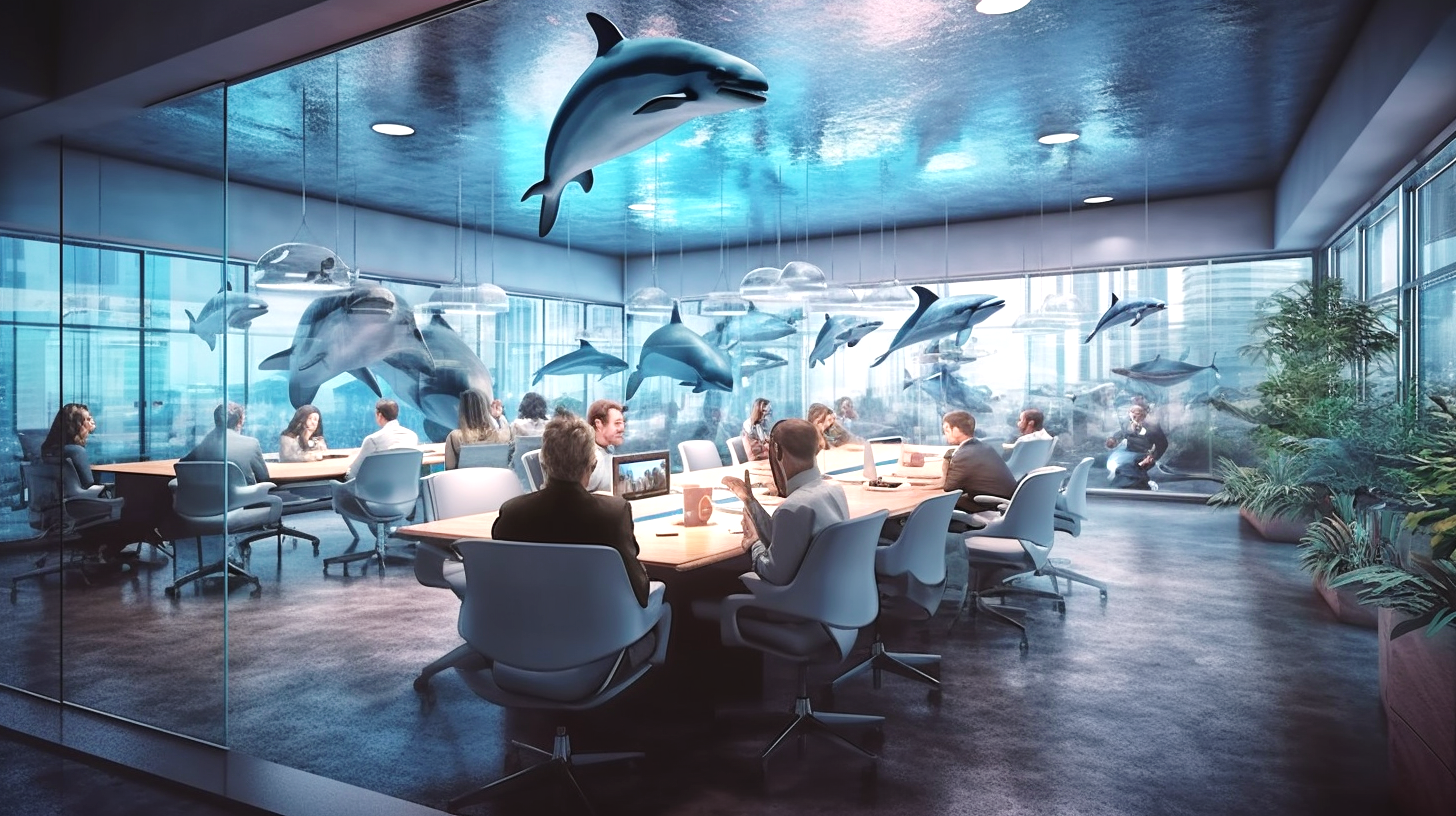 5. DIE Kollaborativen
Ziel: Ein Kommunikations-Narrativ entwickeln
Content: Gestalt & Gehalt, vom Thema zum Kanal
Das Delfin-MINDSET
KPI: Community, Loyality, Treue, Thought Lead
KI: Themenmanagement und Strukturierung
Kollaboration: Kompletter Abbau von Silos
Bedürfnis: Übergreifend zusammenarbeiten
Haltung: Bedeutung und Sinn vermitteln
Problem: Operative Einheiten mitnehmen.
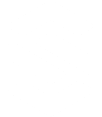 SCOMPLER
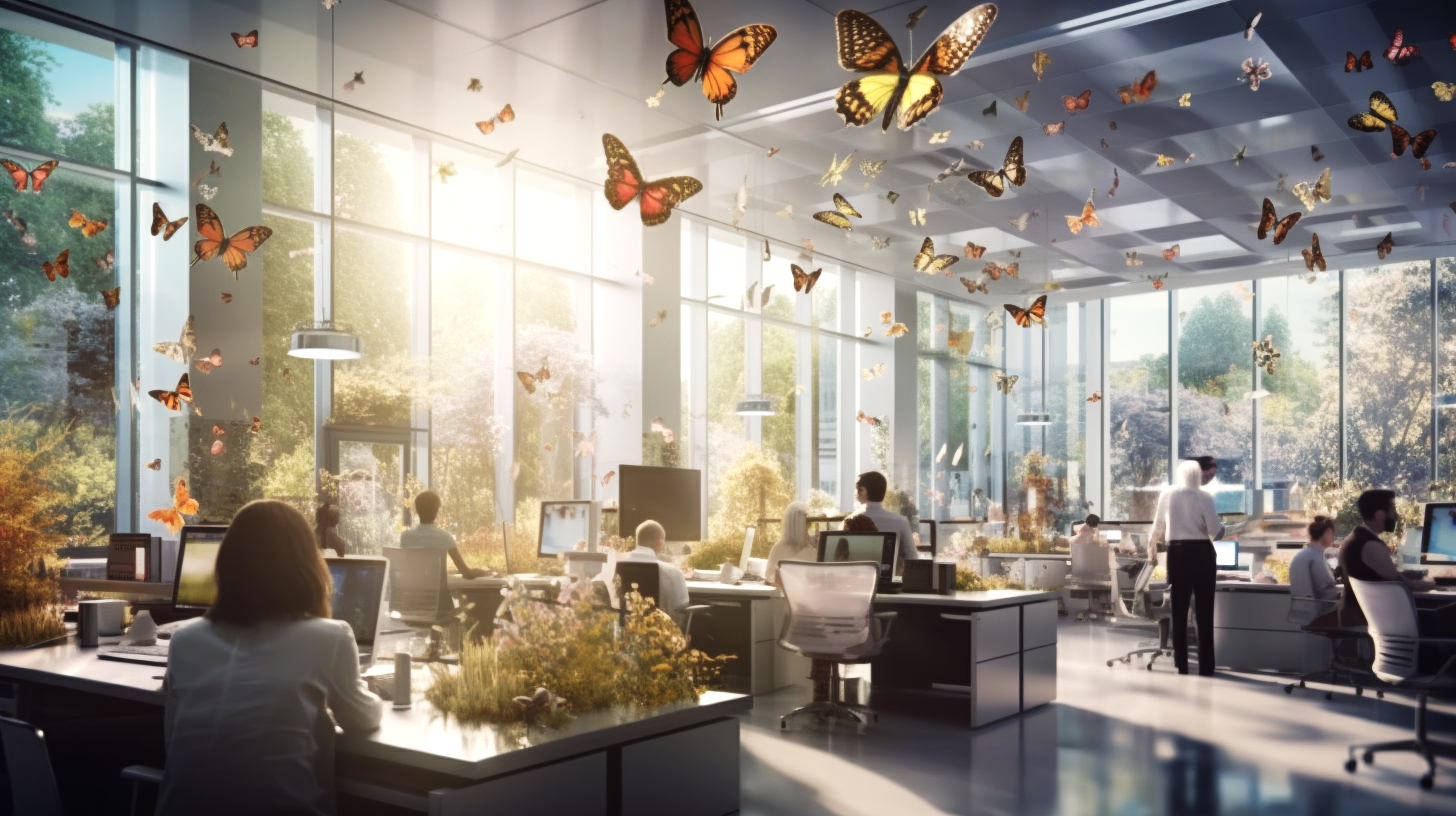 6. Die Transformativen
Das Schmetterlings-MINDSET
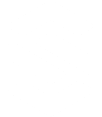 Von der Raupe zum Puppenstadium und schließlich zum Schmetterling durchläuft dieses Tier eine Metamorphose, die eine vollständige Neugestaltung seiner Form und Funktion beinhaltet.
SCOMPLER
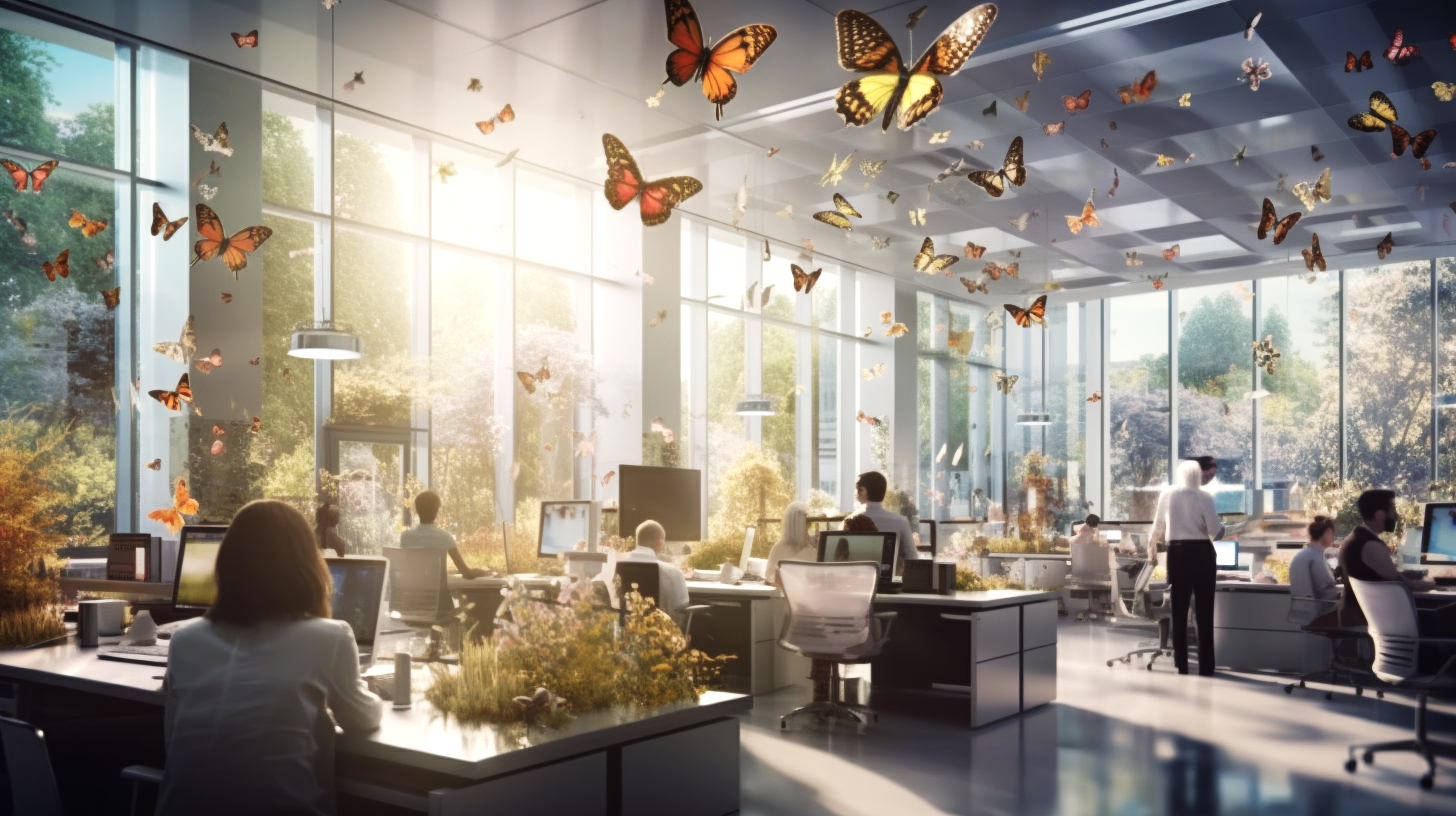 6. Die Transformativen
Ziel: Kommunikation Wertbeitrag zum Erfolg
Content: Zentrales Asset der Kommunikation
Das Schmetterlings-MINDSET
KPI: Bedürfnisbefriedigung mit Produkt
KI: Transparenz, Kollaboration, Steuerung
Kollaboration: Integration ins Business
Bedürfnis: Verstehen der Wertschöpfung
Haltung: Echter Partner des Business
Problem: Am Ende ist es ein Change-Projekt.
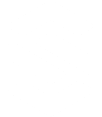 SCOMPLER
Zwei Fragen
1. Welches Mindset herrscht bei Euch aktuell vor?

2. Welches Mindset wünscht Ihr Euch?
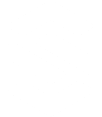 SCOMPLER
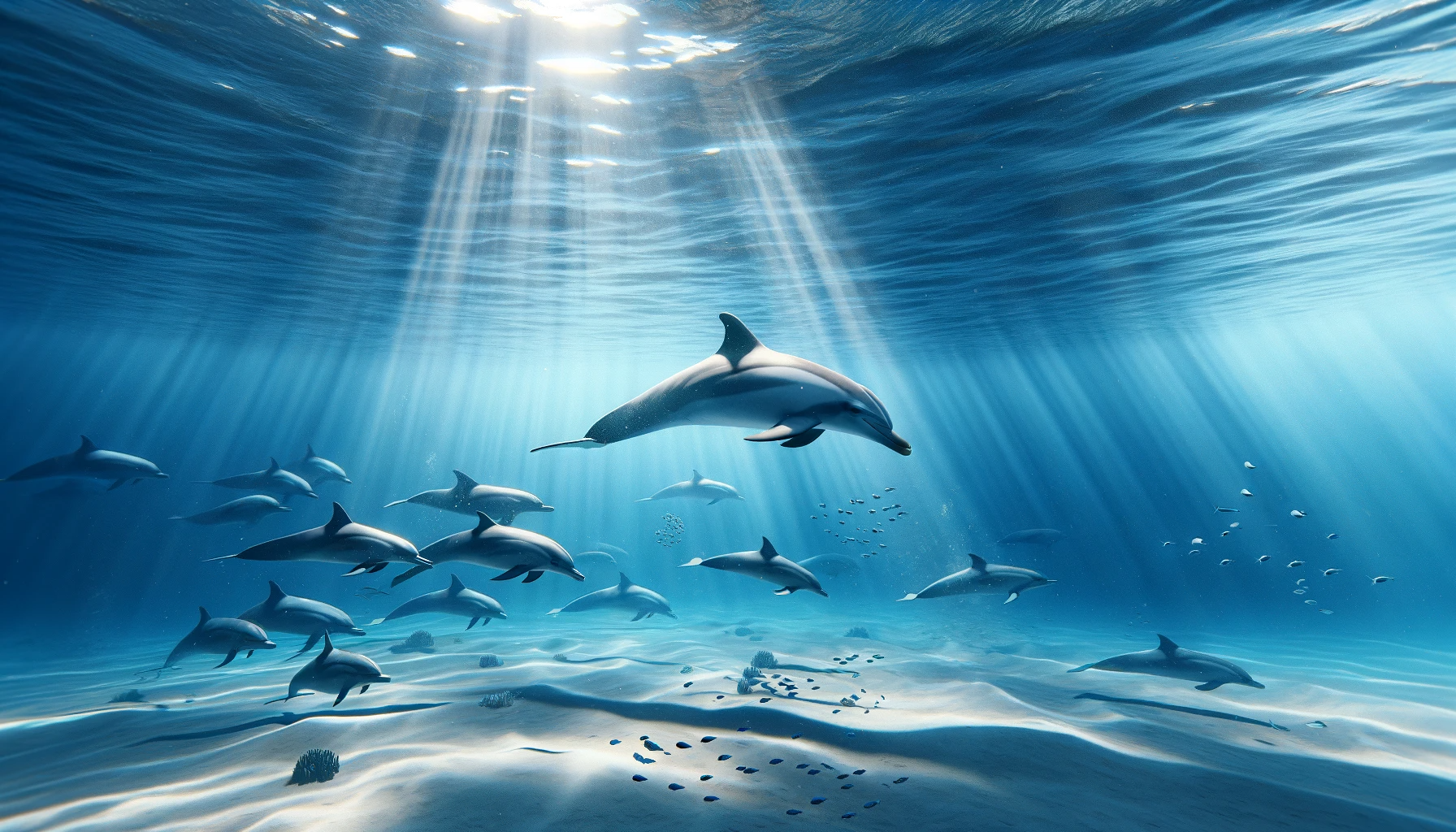 Welches Mindset herrscht bei Euch AKTUELL vor?
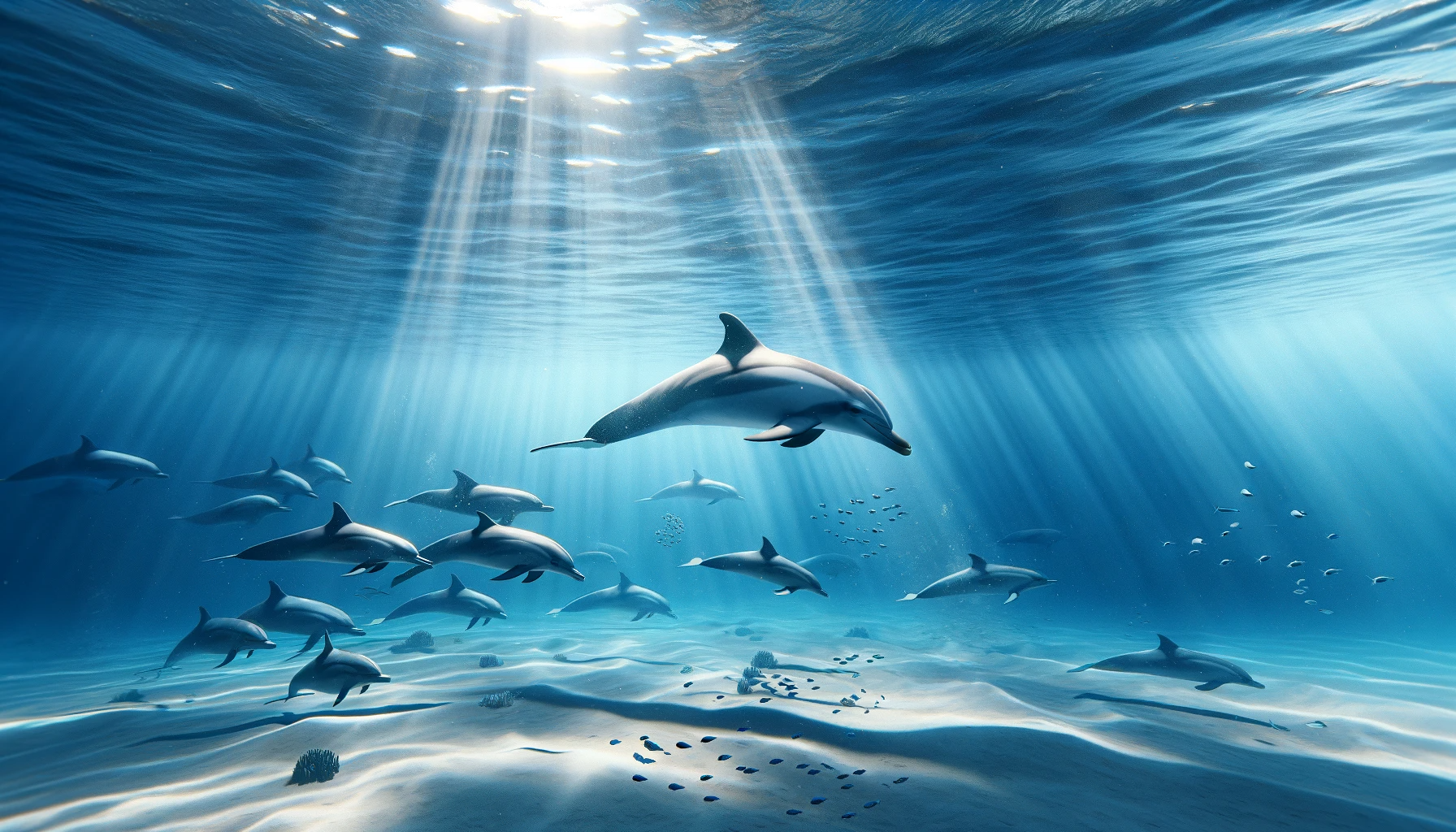 Welches Mindset wünscht Ihr Euch oder strebt Ihr an?
ⓘ Start presenting to display the poll results on this slide.
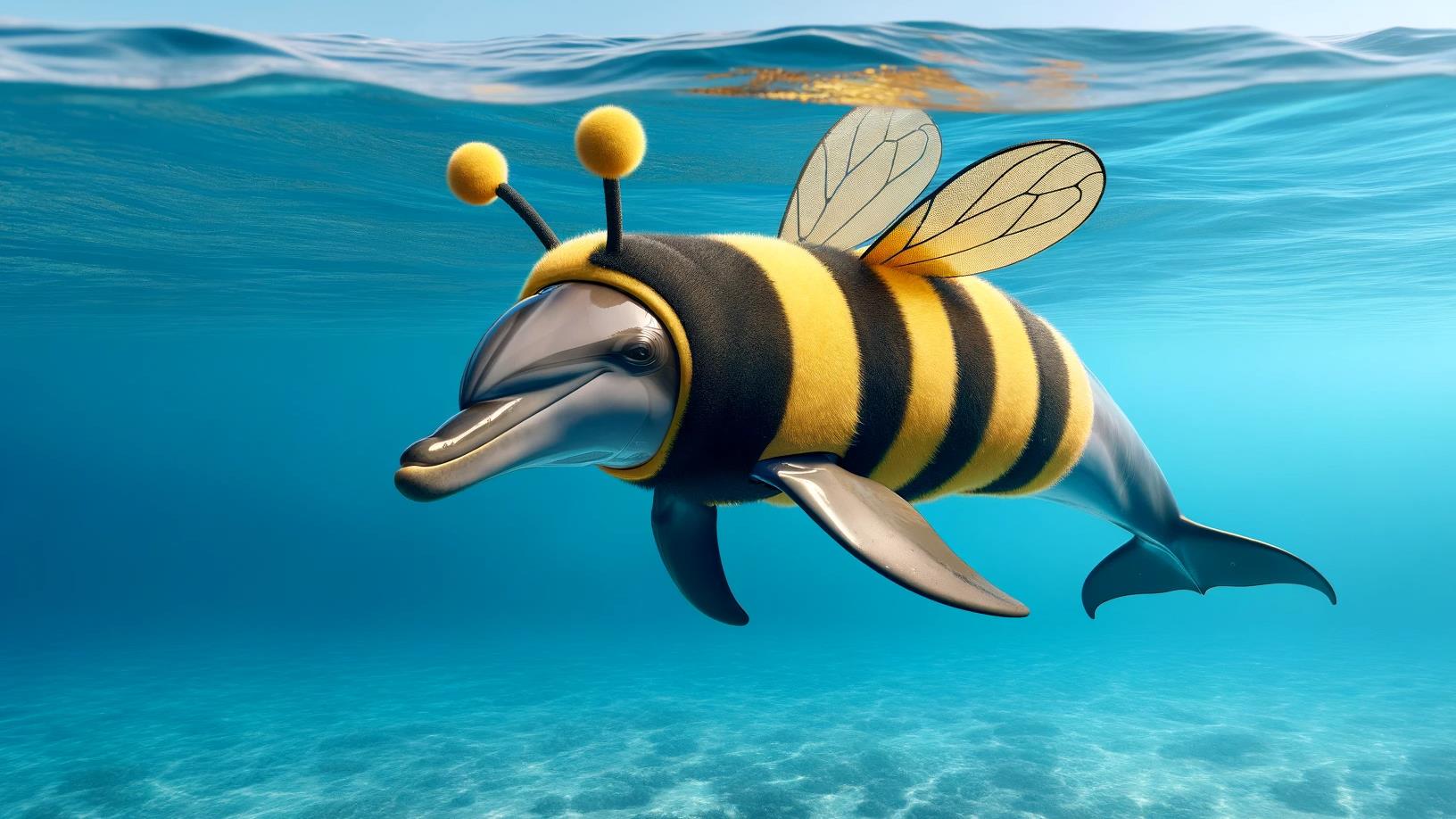 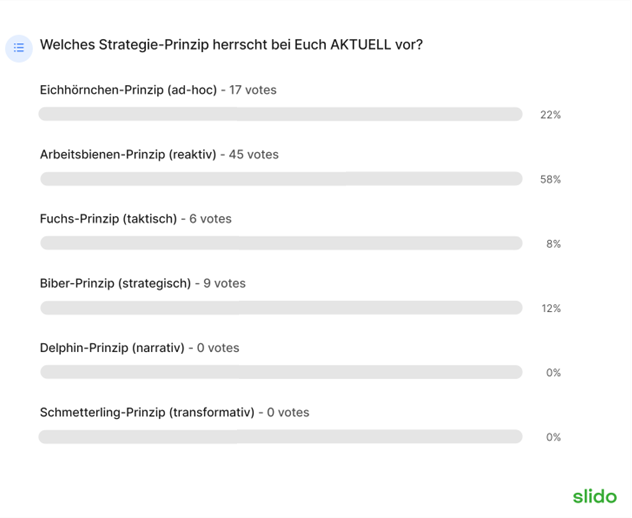 Was herrscht aktuell vor?
Schmetterling-Prinzip (transformativ)
1%
1
Delfin-Prinzip (narrativ)
strategisch
20%
6%
2
Biber-Prinzip (strategisch)
13%
3
Fuchs-Prinzip (taktisch)
10%
c
80%
Arbeitsbienen-Prinzip (reaktiv)
operativ
50%
b
Eichhörnchen-Prinzip (ad-hoc)
20%
a
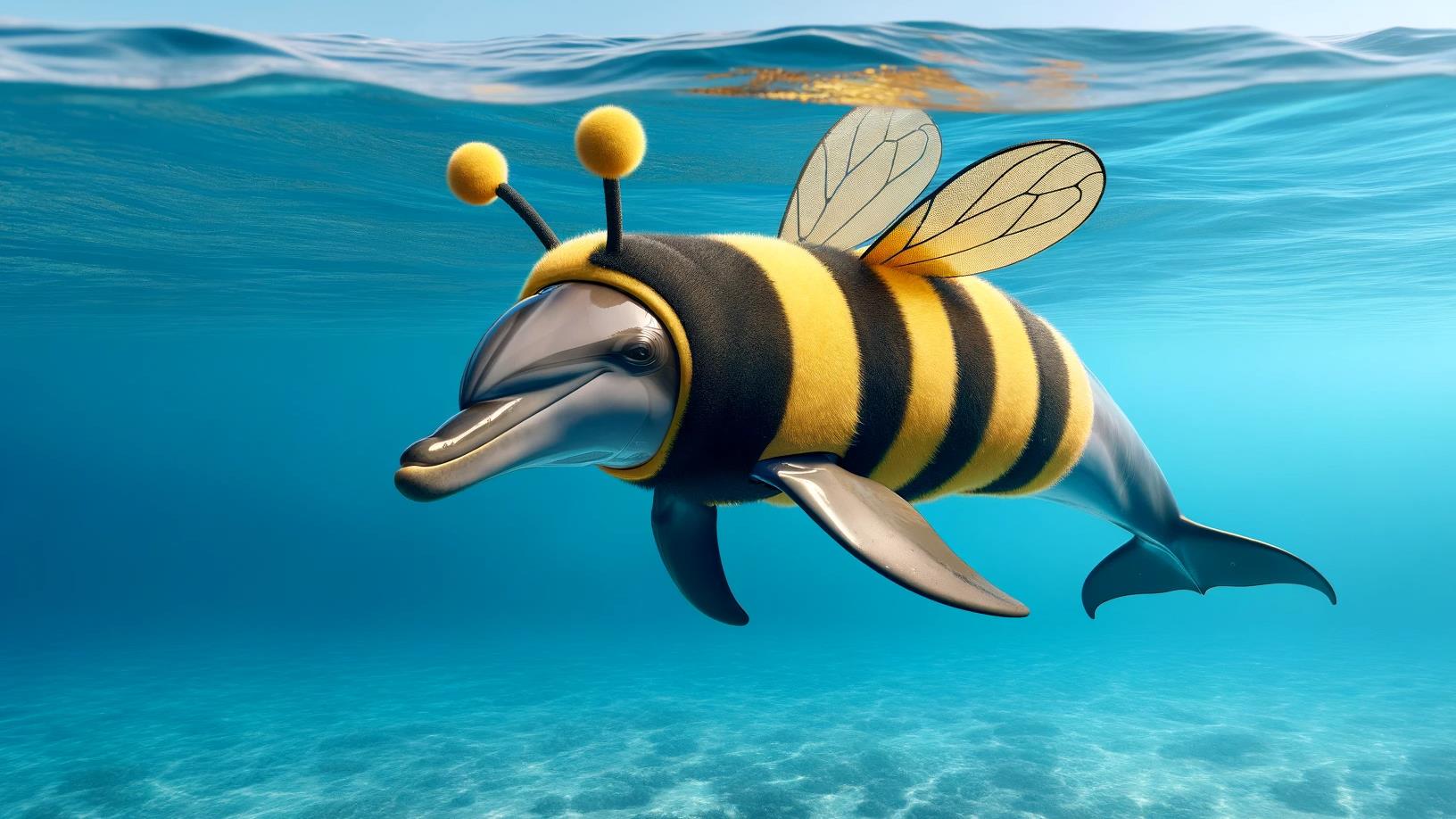 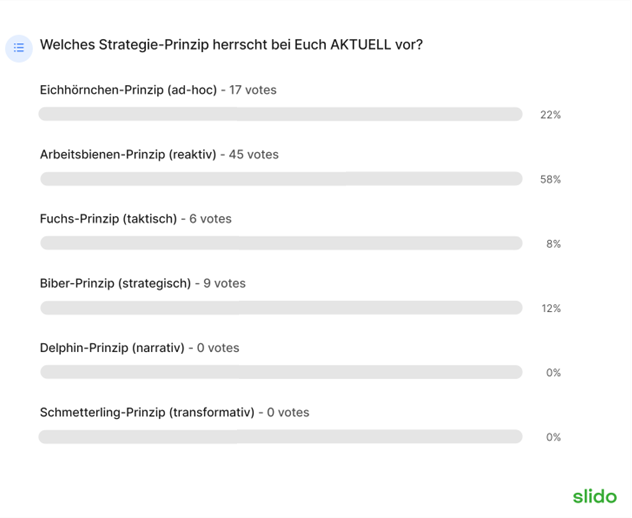 Was wünscht Ihr Euch?
Schmetterling-Prinzip (transformativ)
10%
1
Delfin-Prinzip (narrativ)
strategisch
90%
60%
2
Biber-Prinzip (strategisch)
20%
3
Fuchs-Prinzip (taktisch)
8%
c
Arbeitsbienen-Prinzip (reaktiv)
operativ
2%
10%
b
Eichhörnchen-Prinzip (ad-hoc)
1%
a
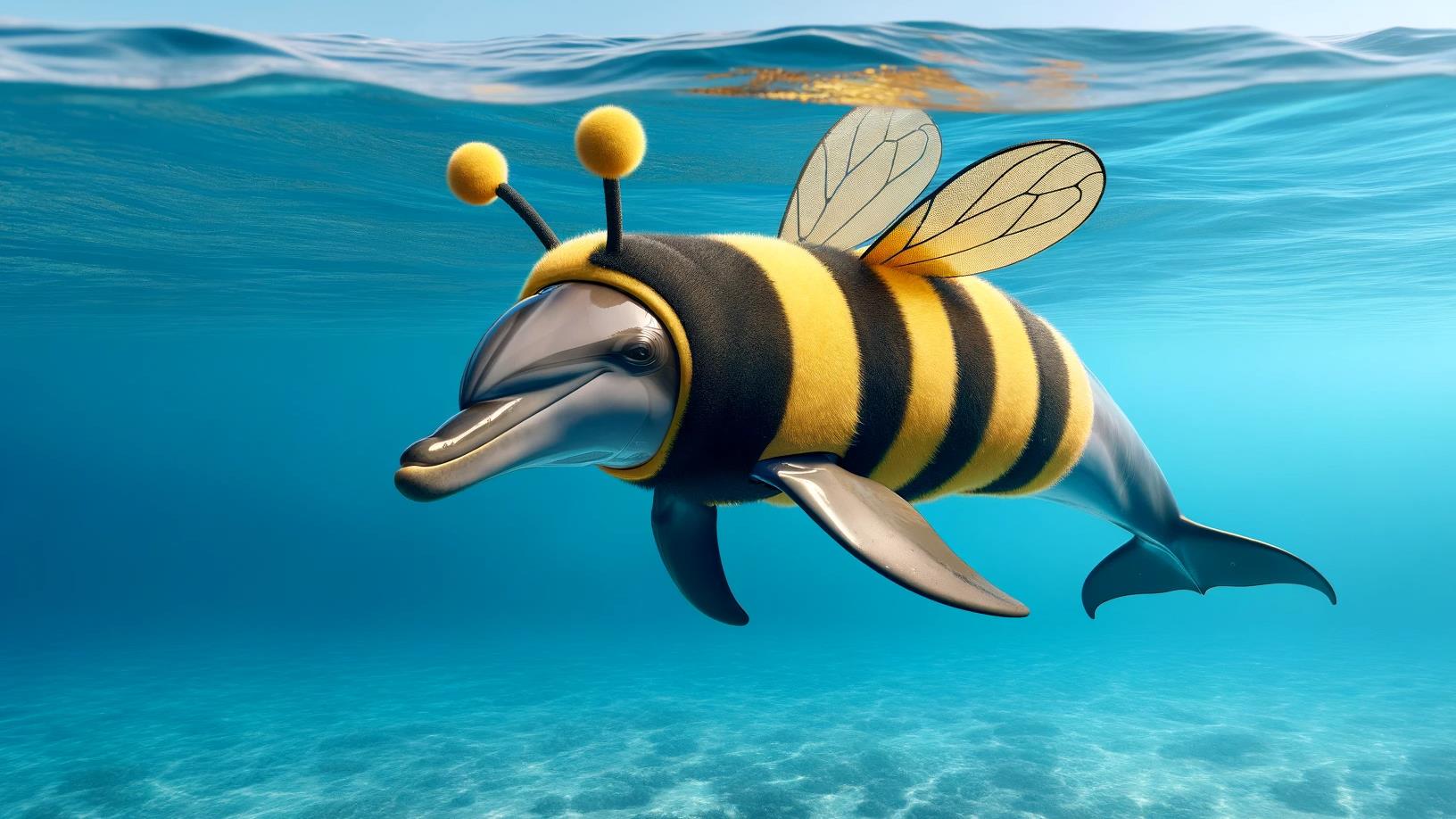 Fazit
Die große Mehrheit der Unternehmen arbeitet operativ-taktisch und maßnahmenorientiert.

Die ganz klare Mehrheit möchte aber viel lieber strategisch-sinnstiftend arbeiten.
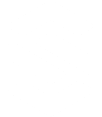 SCOMPLER
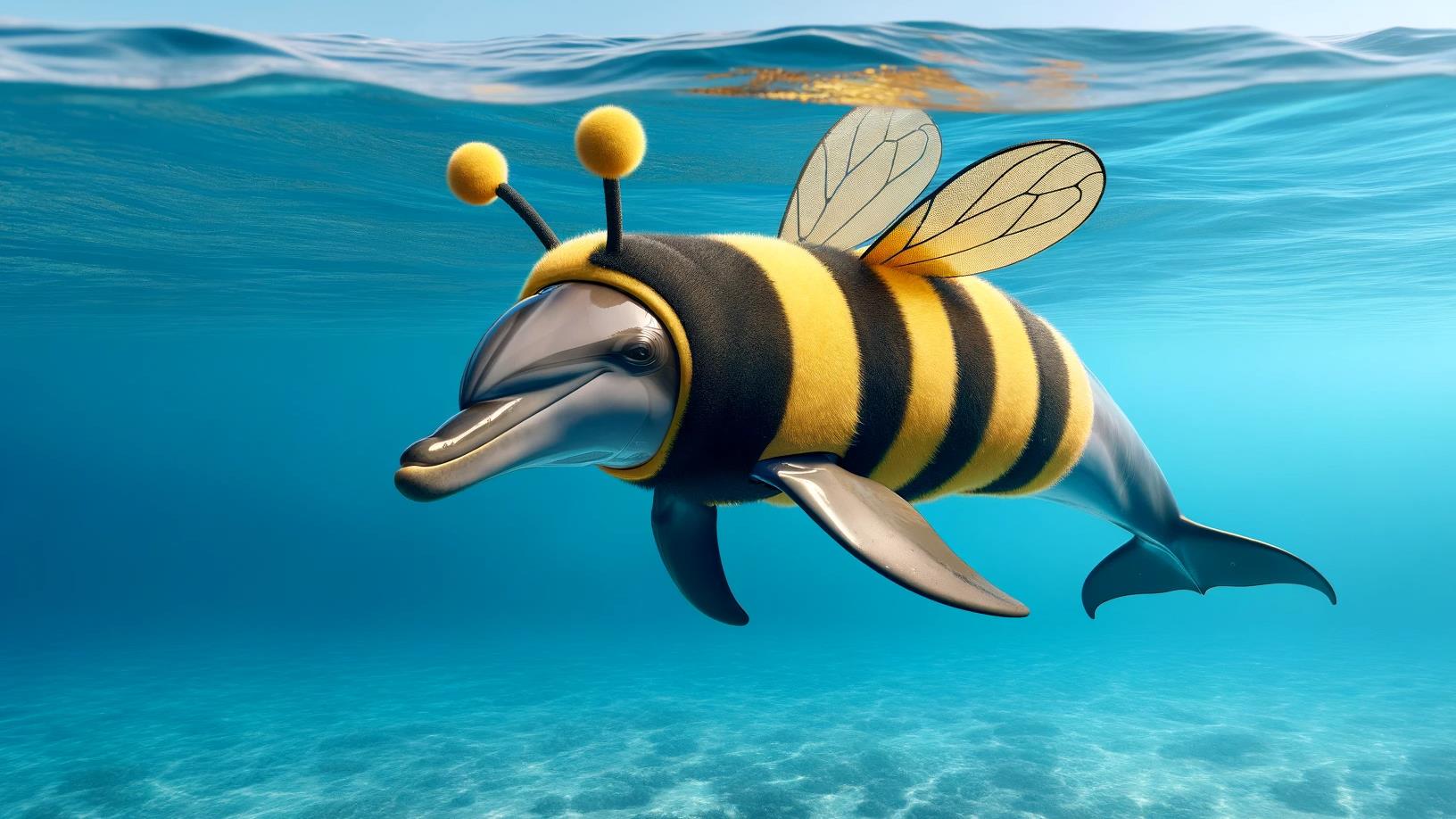 Delfine… 
gefangen im Körper
von Arbeitsbienen
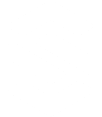 SCOMPLER
Die Kernfrage:
Wozu?
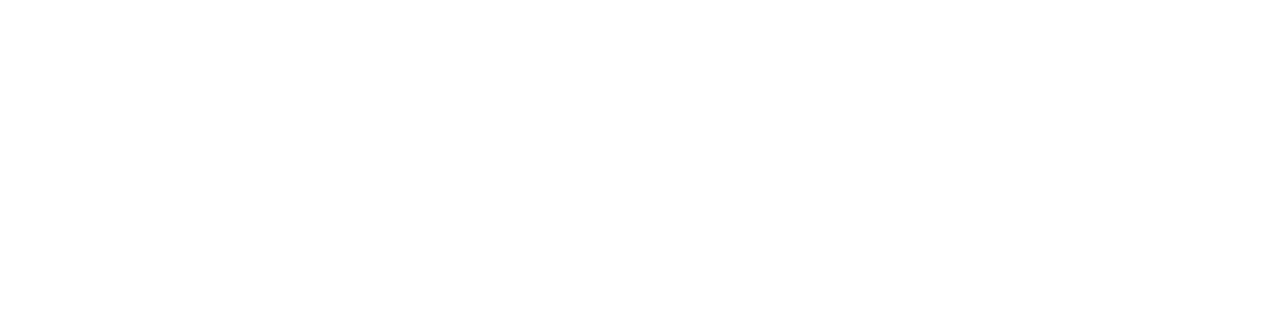 Wozu machen wir das alles eigentlich?
Um mit Kommunikation einen direkten Wertbeitrag zu leisten?
Um unserem Unternehmen mit Kommunikation Bedeutung zu geben?
Um langfristige und strategische Kommunikationsziele zu erreichen?
Um messbare Ergebnisse mit nachweisbarem ROI zu produzieren?
Um direkte Effekte zu erzielen und die Zielgruppen zu bespielen?
Um ein guter Dienstleister für interne &  externe Stakeholder zu sein?
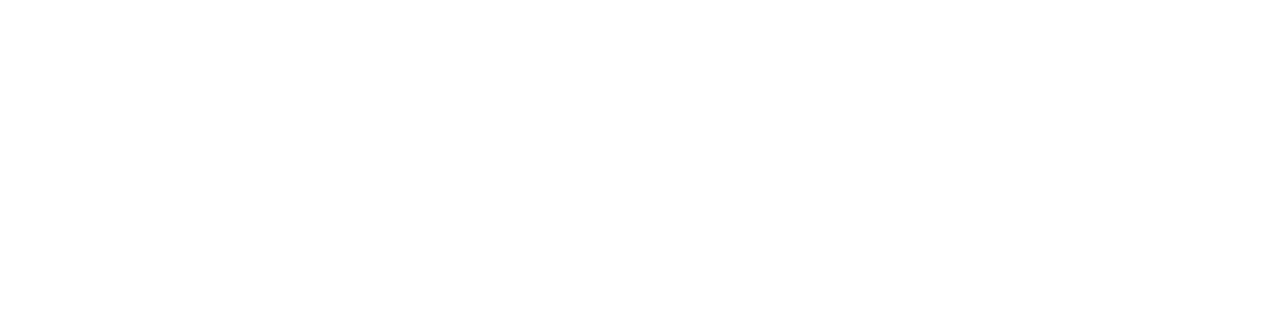 Wozu machen wir das alles eigentlich?
Um mit Kommunikation einen direkten Wertbeitrag zu leisten?
STRATEGISCH/KOMPLEX:Fokus auf langfristige, nachhaltige Erfolge und - Intergiertes Arbeiten!
- Denken in Themen!
Um unserem Unternehmen mit Kommunikation Bedeutung zu geben?
Um langfristige und strategische Kommunikationsziele zu erreichen?
???
Um messbare Ergebnisse mit nachweisbarem ROI zu produzieren?
Um direkte Effekte zu erzielen und die Zielgruppen zu bespielen?
OPERATIV / „EINFACH“: Fokus auf Maßnahmen und direkte Erfolg,  - Arbeiten in Silos!
- Denken in Kanälen
Um ein guter Dienstleister für interne &  externe Stakeholder zu sein?
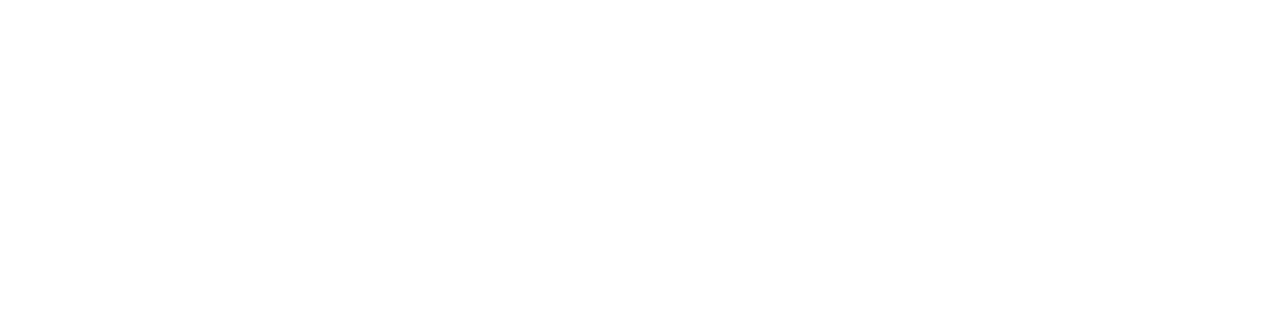 Wozu machen wir das alles eigentlich?
Um mit Kommunikation einen direkten Wertbeitrag zu leisten?
STRATEGISCH/KOMPLEX:Fokus auf langfristige, nachhaltige Erfolge und - Intergiertes Arbeiten!
- Denken in Themen!
Um unserem Unternehmen mit Kommunikation Bedeutung zu geben?
Um langfristige und strategische Kommunikationsziele zu erreichen?
Transformation
Um messbare Ergebnisse mit nachweisbarem ROI zu produzieren?
Um direkte Effekte zu erzielen und die Zielgruppen zu bespielen?
OPERATIV / „EINFACH“: Fokus auf Maßnahmen und direkte Erfolg,  - Arbeiten in Silos!
- Denken in Kanälen
Um ein guter Dienstleister für interne &  externe Stakeholder zu sein?
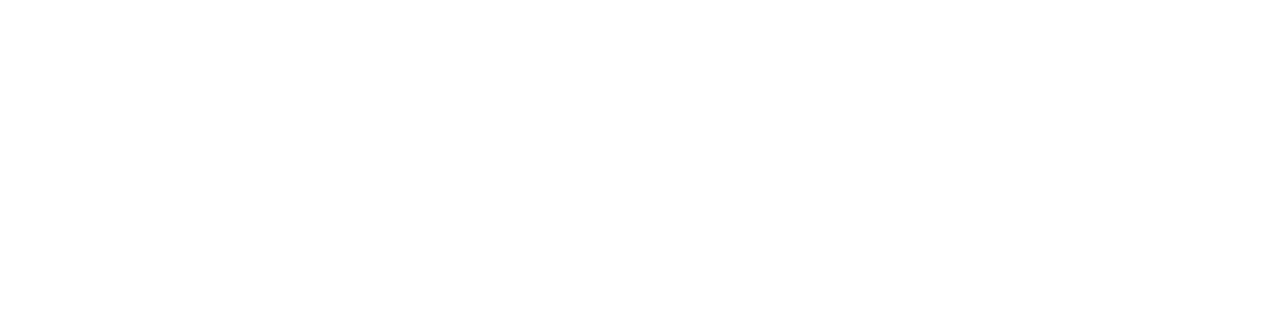 Wozu machen wir das alles eigentlich?
Um mit Kommunikation einen direkten Wertbeitrag zu leisten?
Content Strategie
Transformation
Um unserem Unternehmen mit Kommunikation Bedeutung zu geben?
Um langfristige und strategische Kommunikationsziele zu erreichen?
Content Stratecution
Um messbare Ergebnisse mit nachweisbarem ROI zu produzieren?
Content Operations
Optimierung
Um direkte Effekte zu erzielen und die Zielgruppen zu bespielen?
Um ein guter Dienstleister für interne &  externe Stakeholder zu sein?
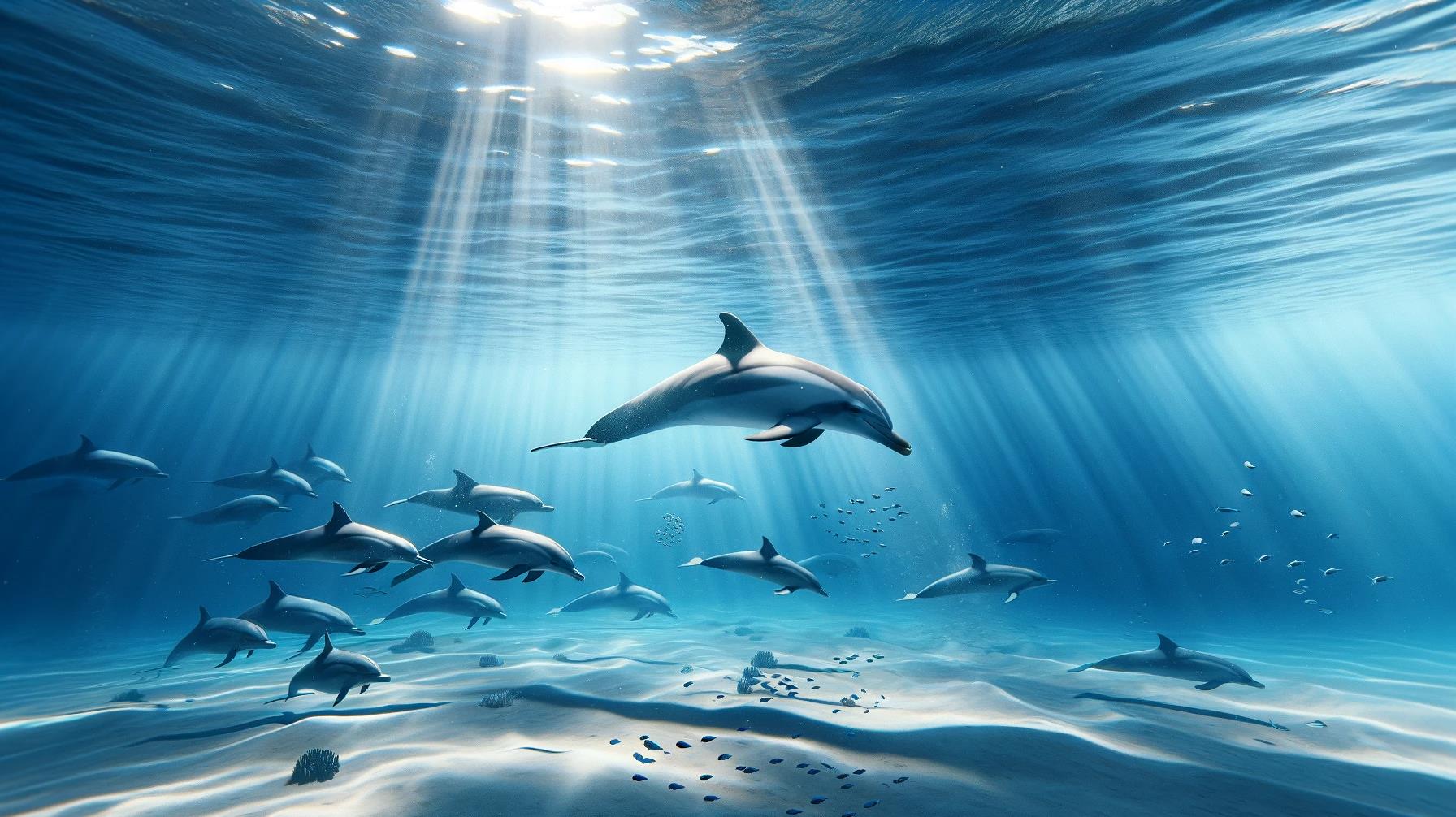 Die Mischung macht den Erfolg!
Kernstrategie
Aktuell sein
Schrittweise Transformation
Abarbeiten
Sinngebung
Nachweisbare Erfolge
Nachhaltige Ziele
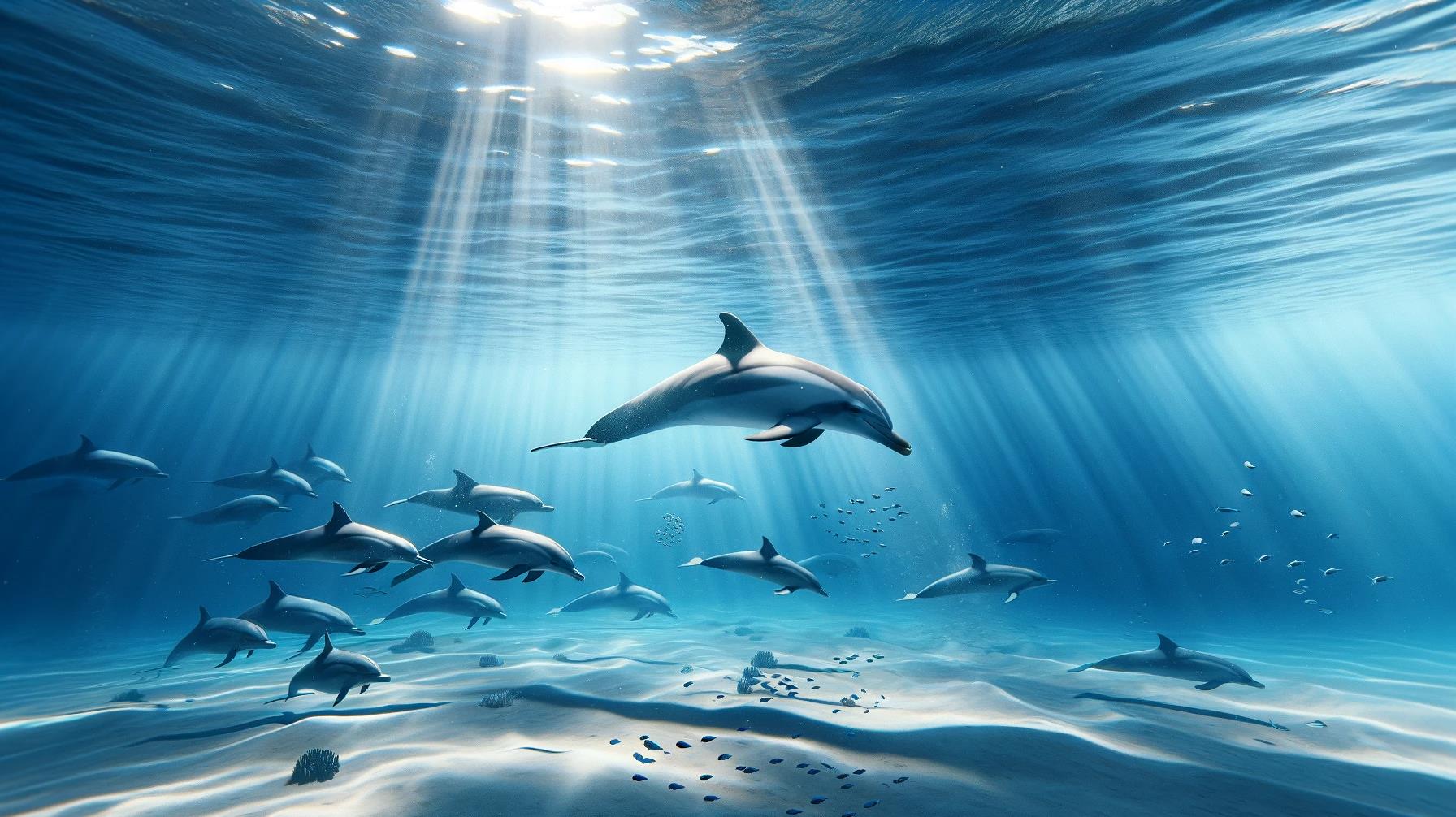 Die Schwerpunkte machen die Strategie!
Kernstrategie
Aktuell sein
Transformation
Abarbeiten
Sinngebung
Nachhaltige Ziele
Nachweisbare Erfolge
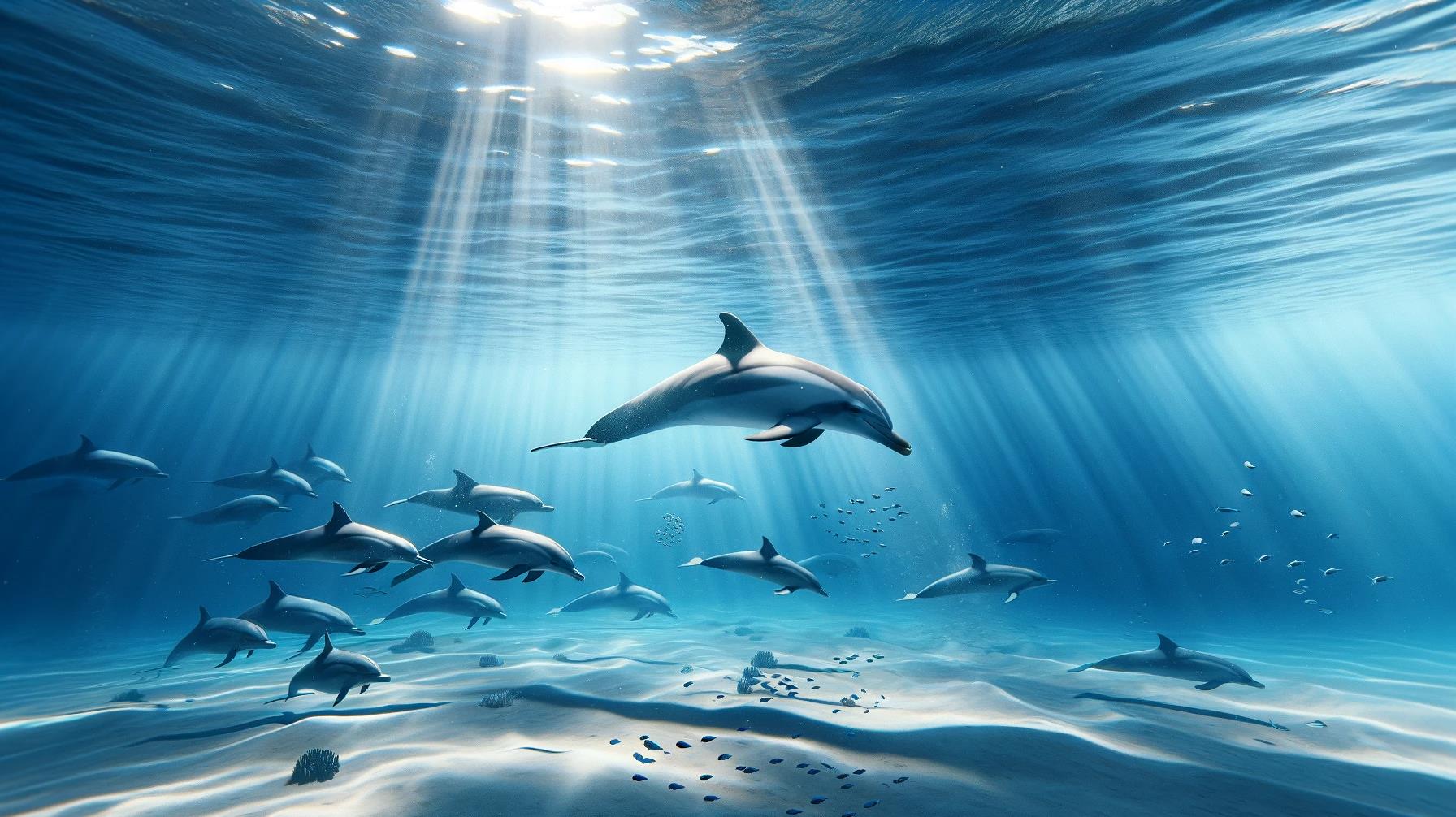 Der Weg zum Delfin
Vom Thema her denken: nicht vom Kanal oder vom Format
Die Dualität von Content verstehen: Gestalt und Gehalt!
Silos abbauen: Content als zentrales Asset verstehen.
Eine Content-Strategie erarbeiten und im Alltag umsetzen. 
Nicht nur auf Kommunikations-Effekte auch auf Wirkung
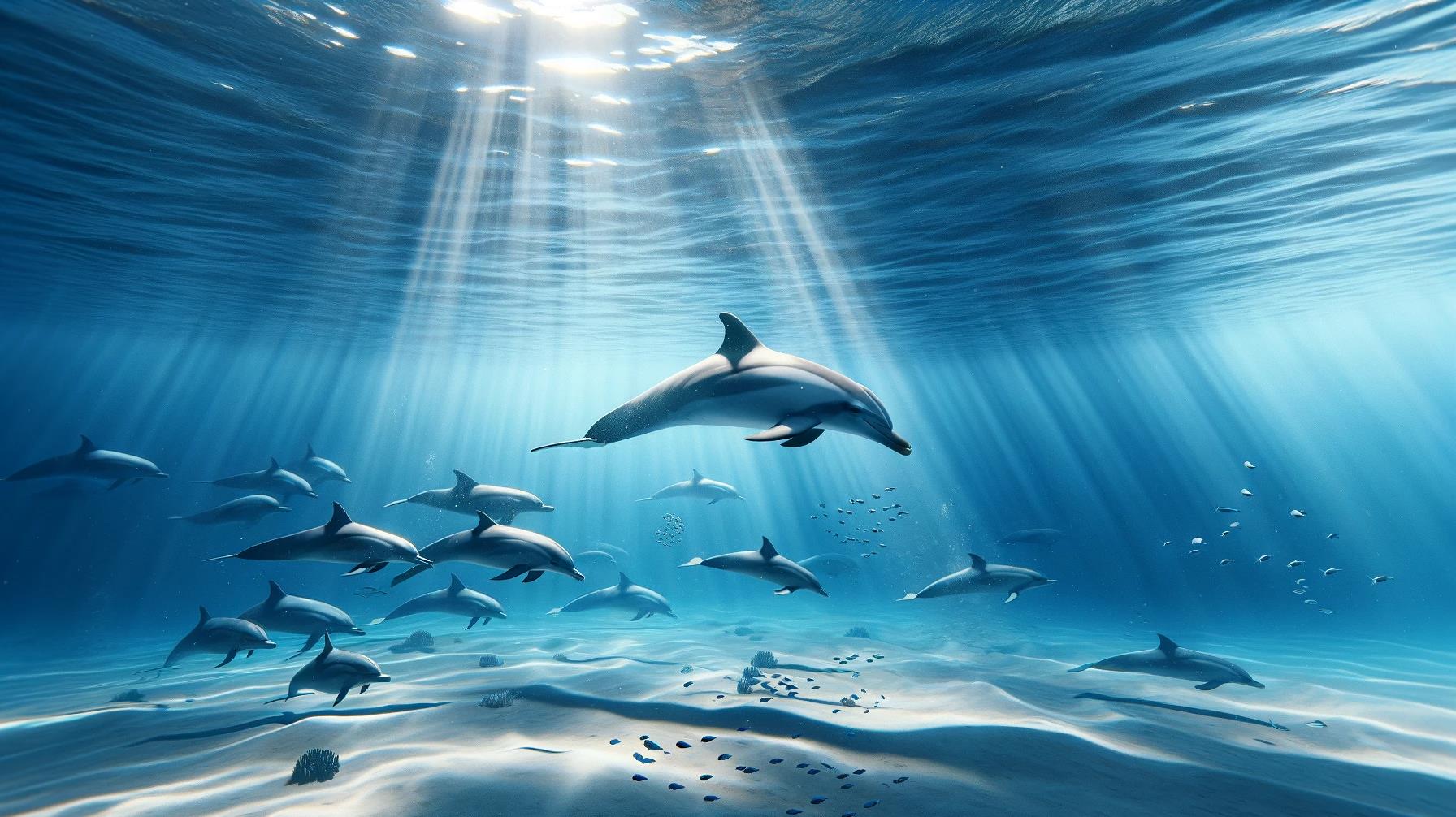 Von der Themenstrategie in Power Point
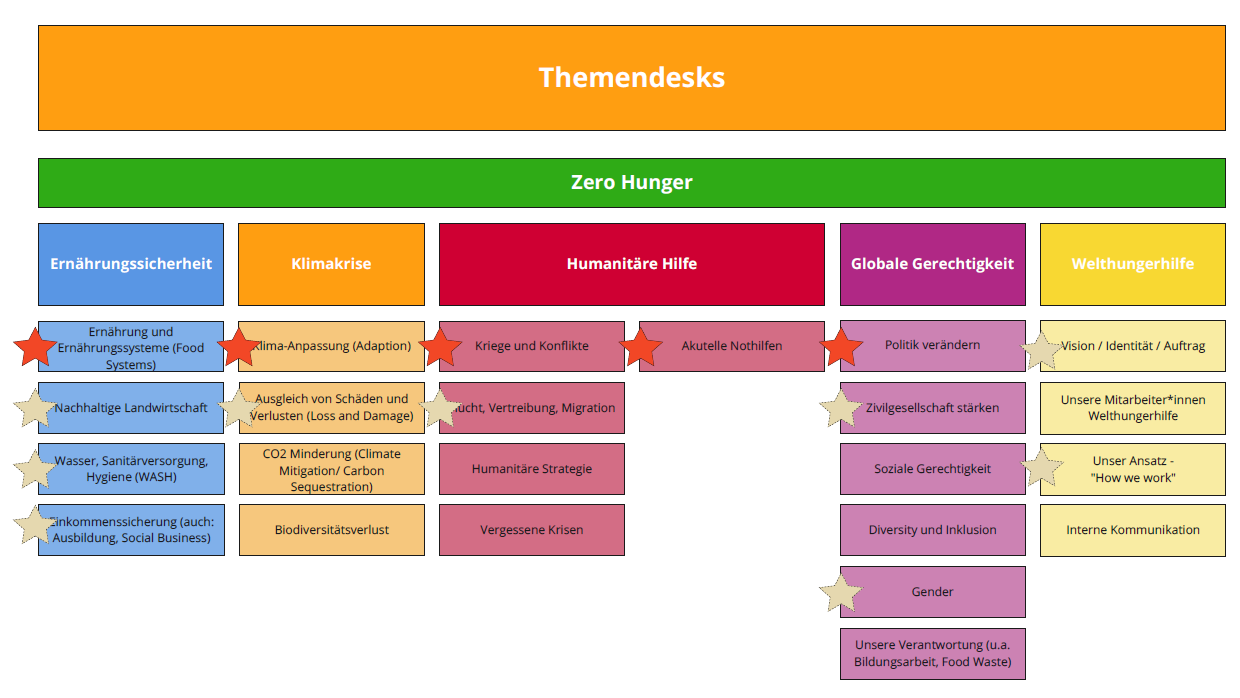 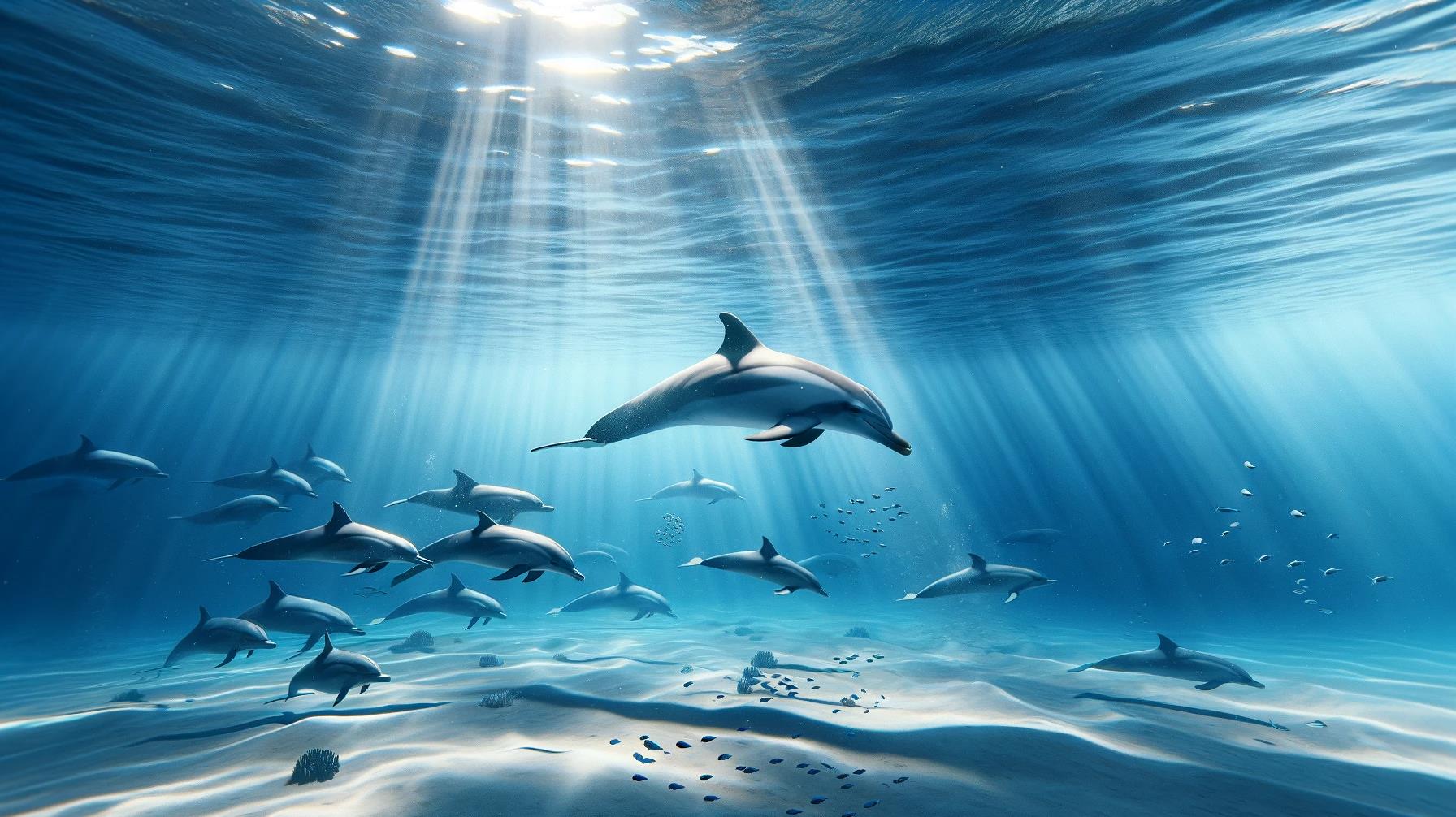 Zum Content Command Center
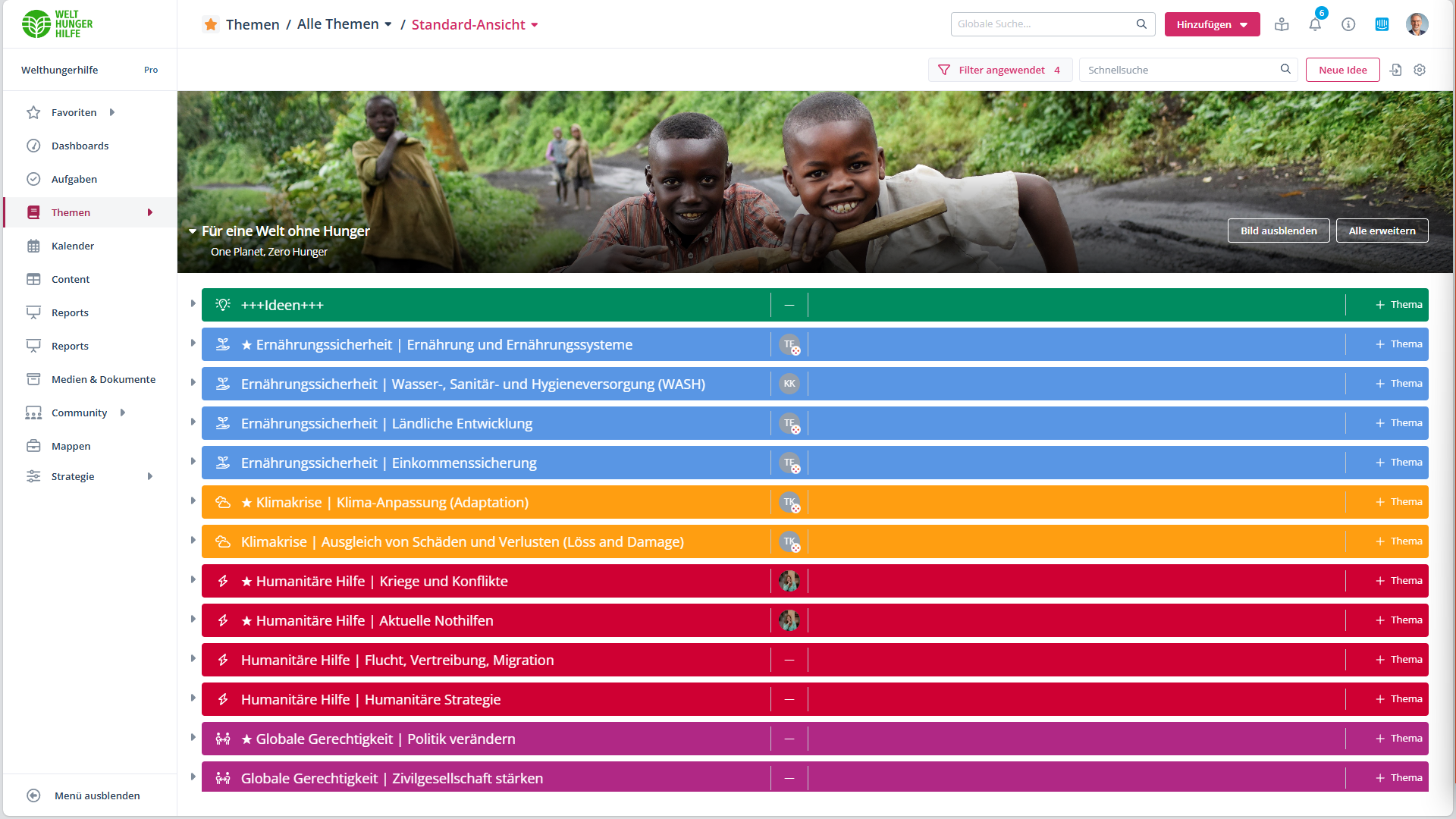 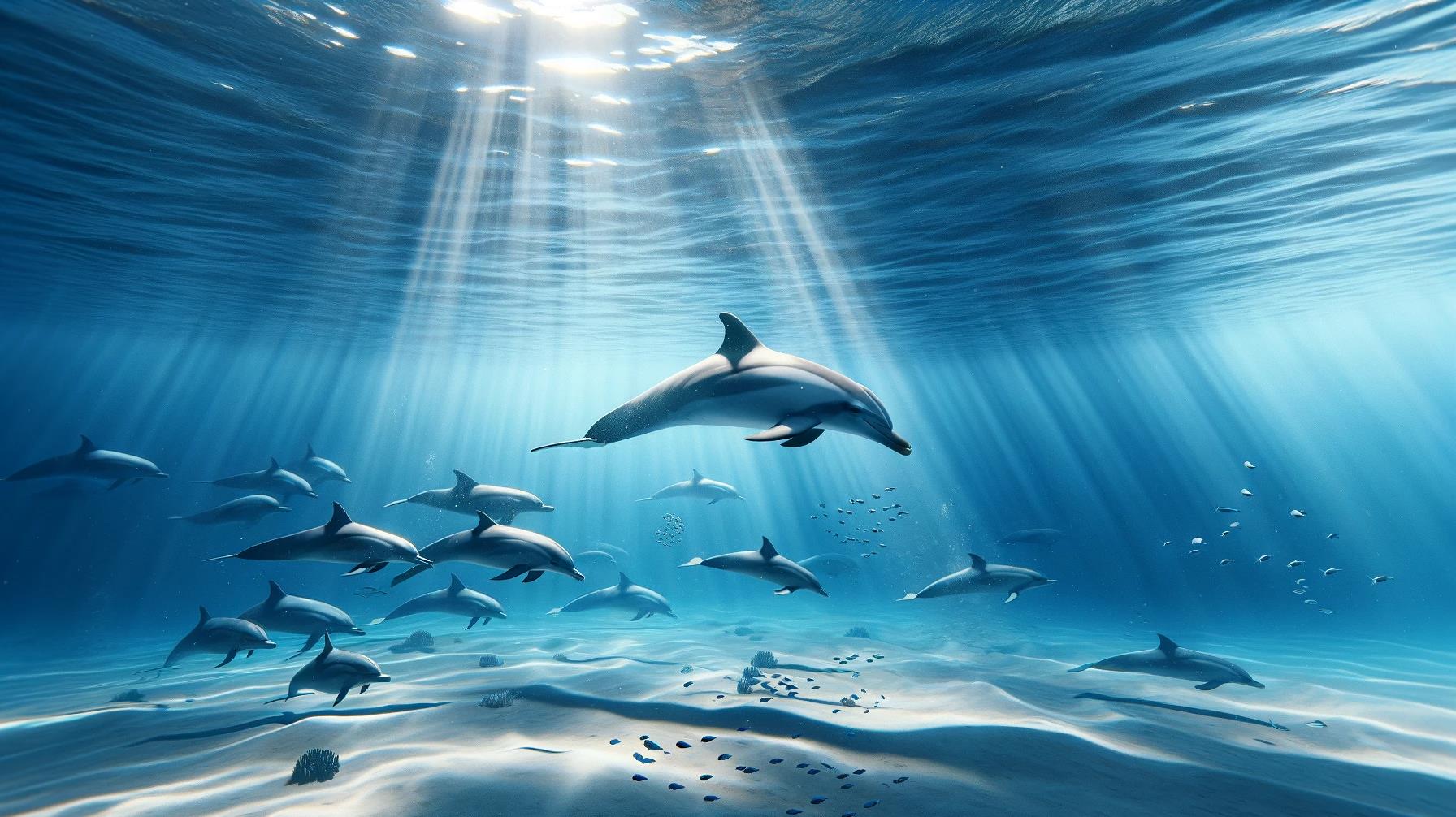 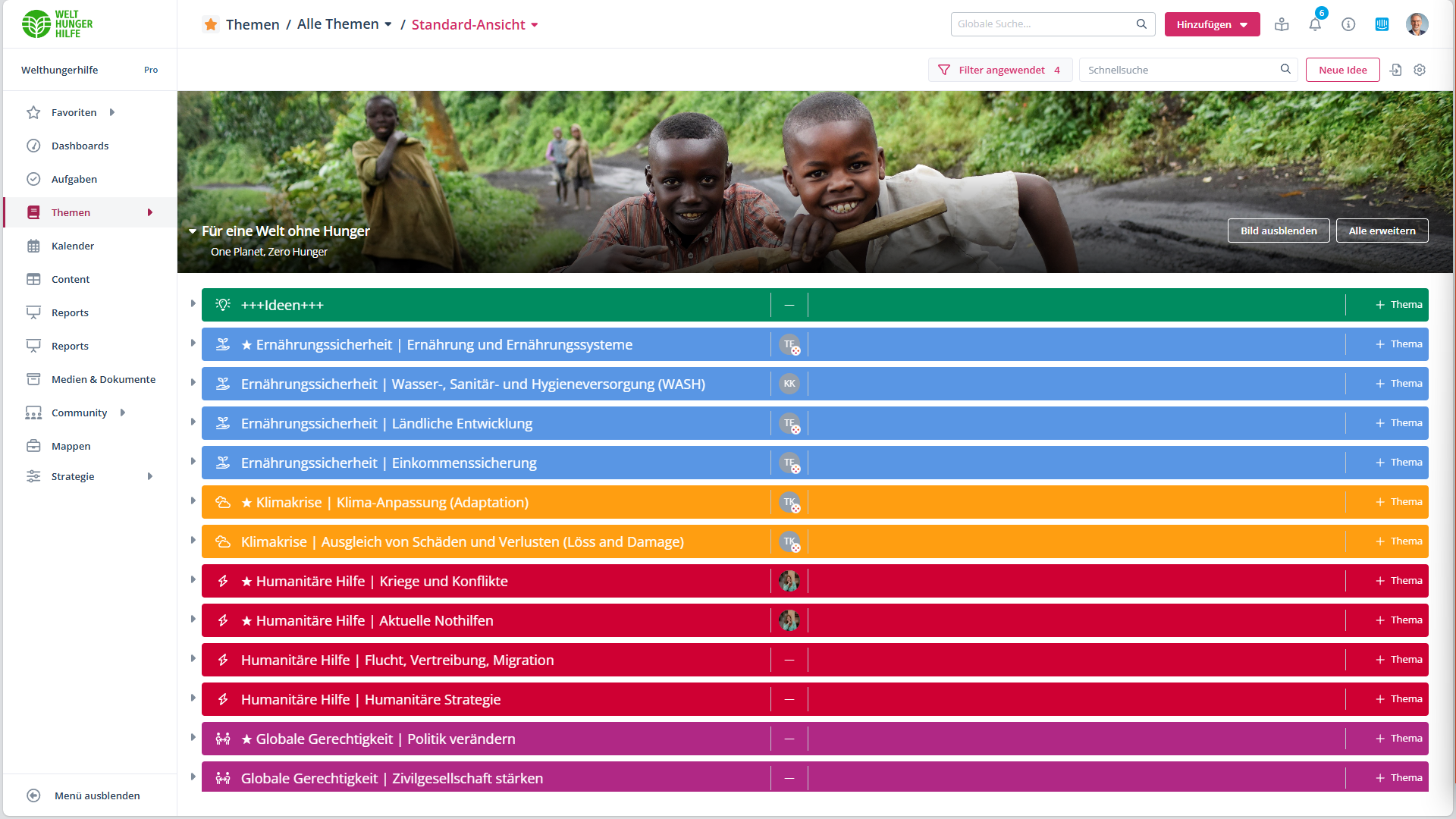 Das Content Command Center
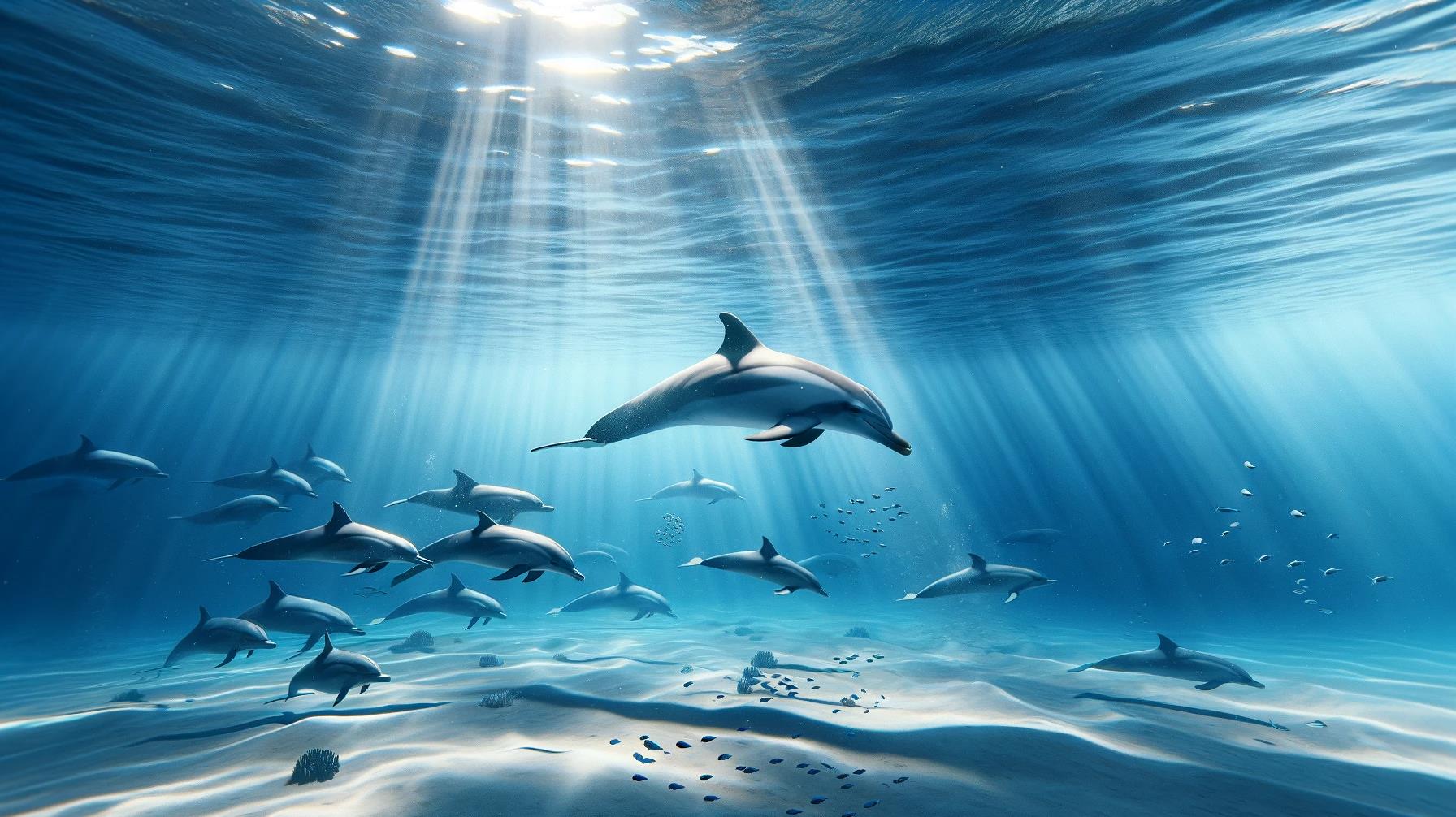 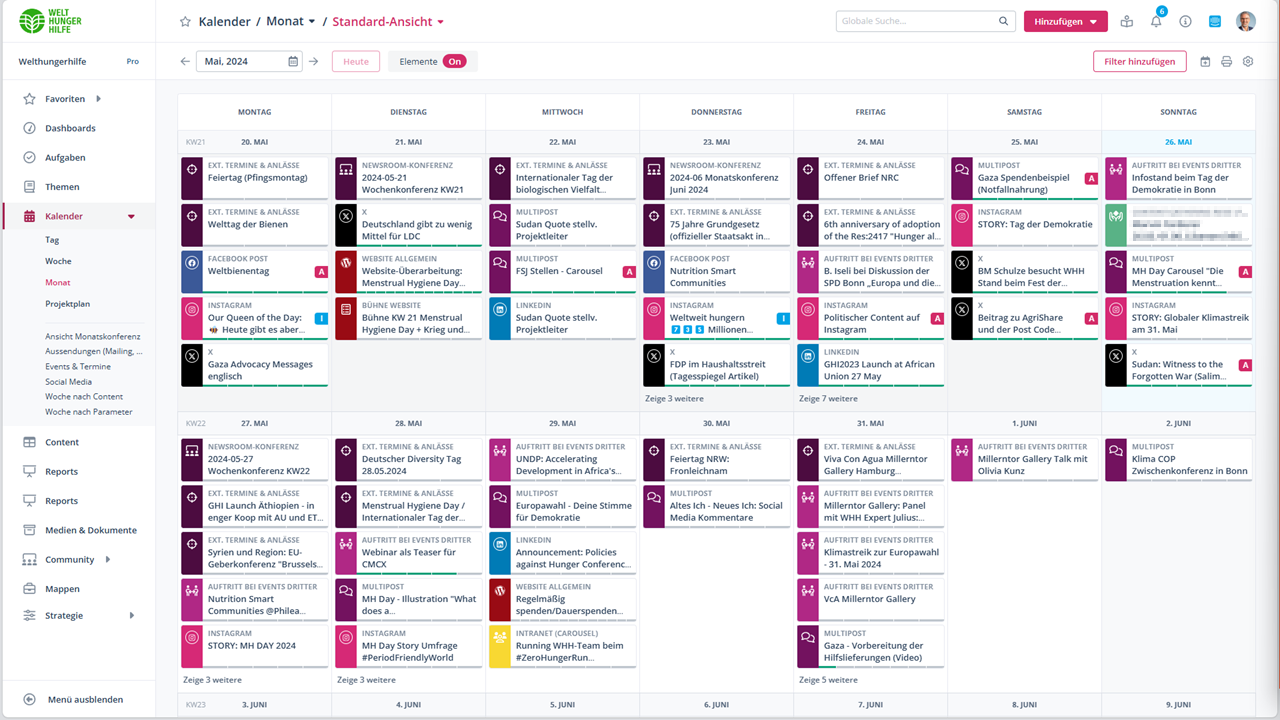 Das Content Command Center
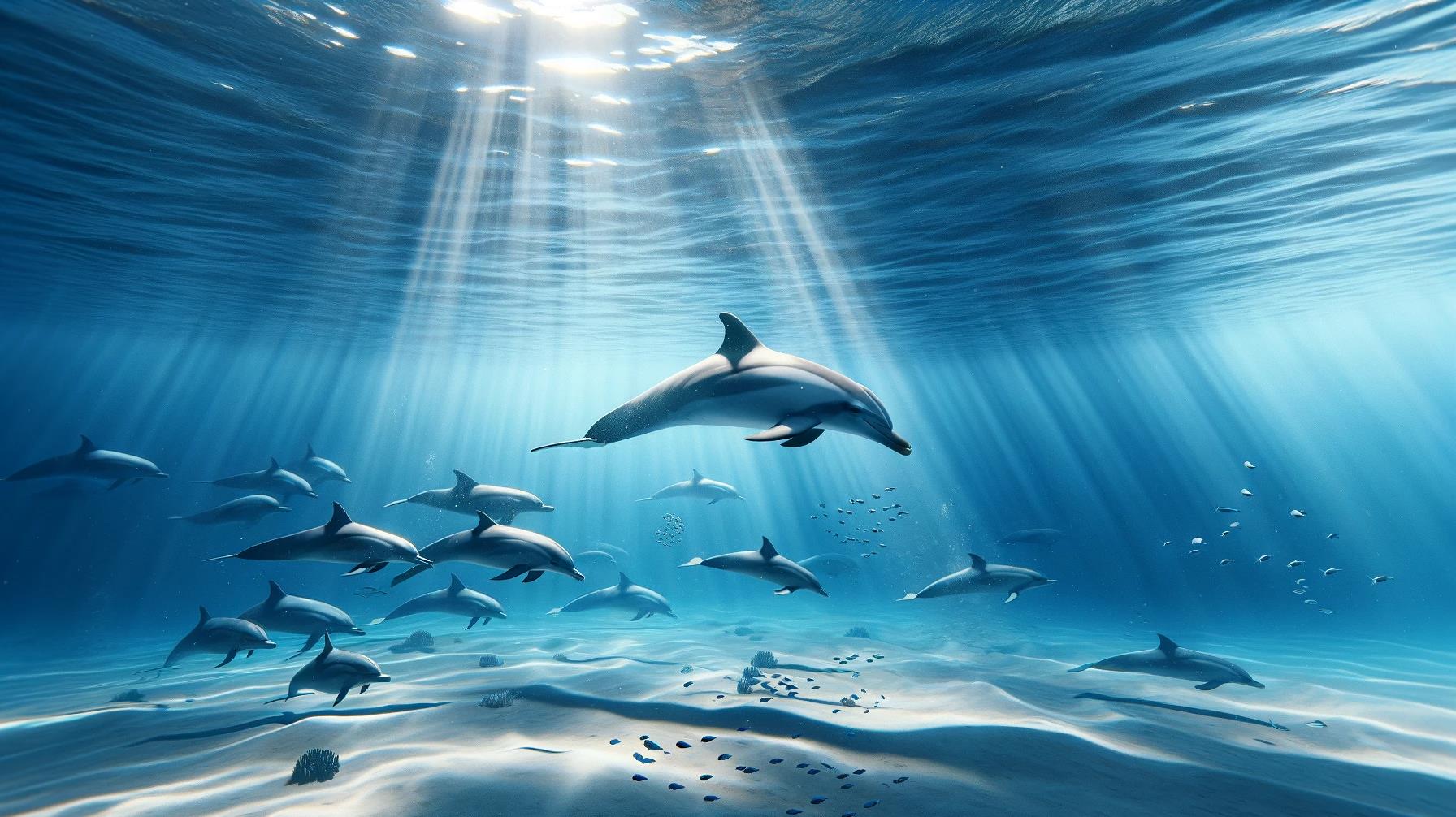 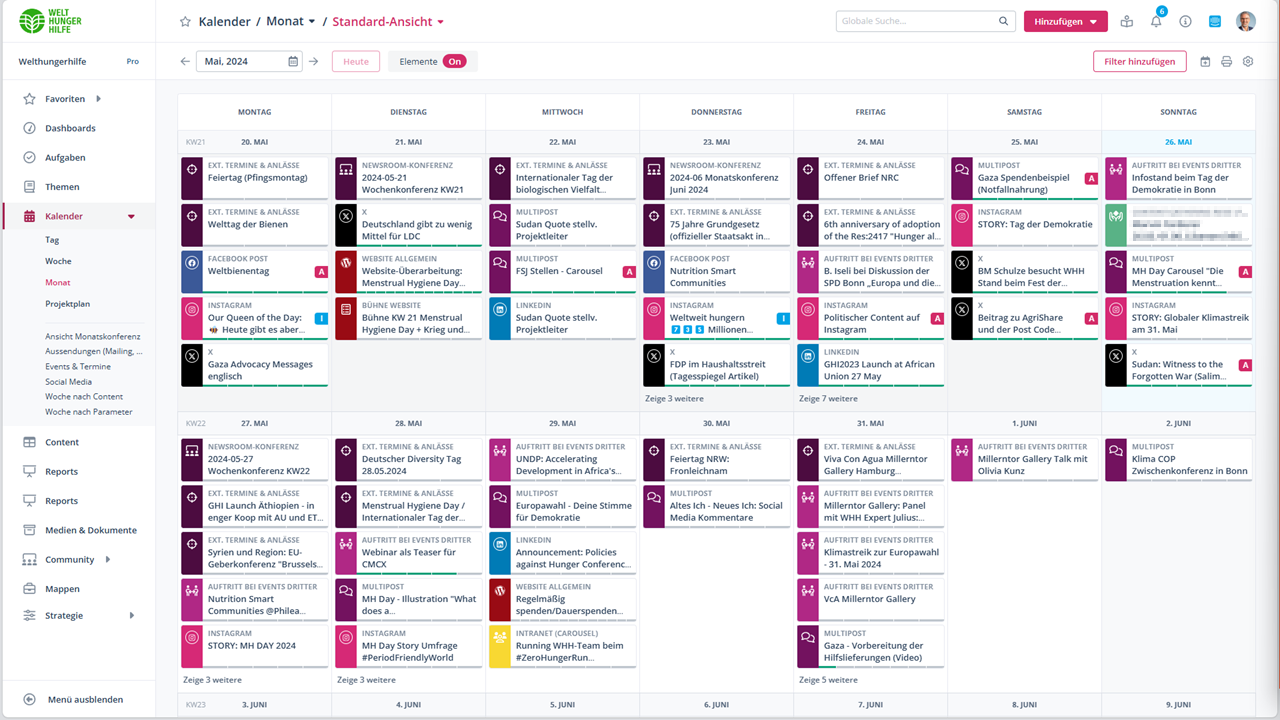 Das Content Command Center
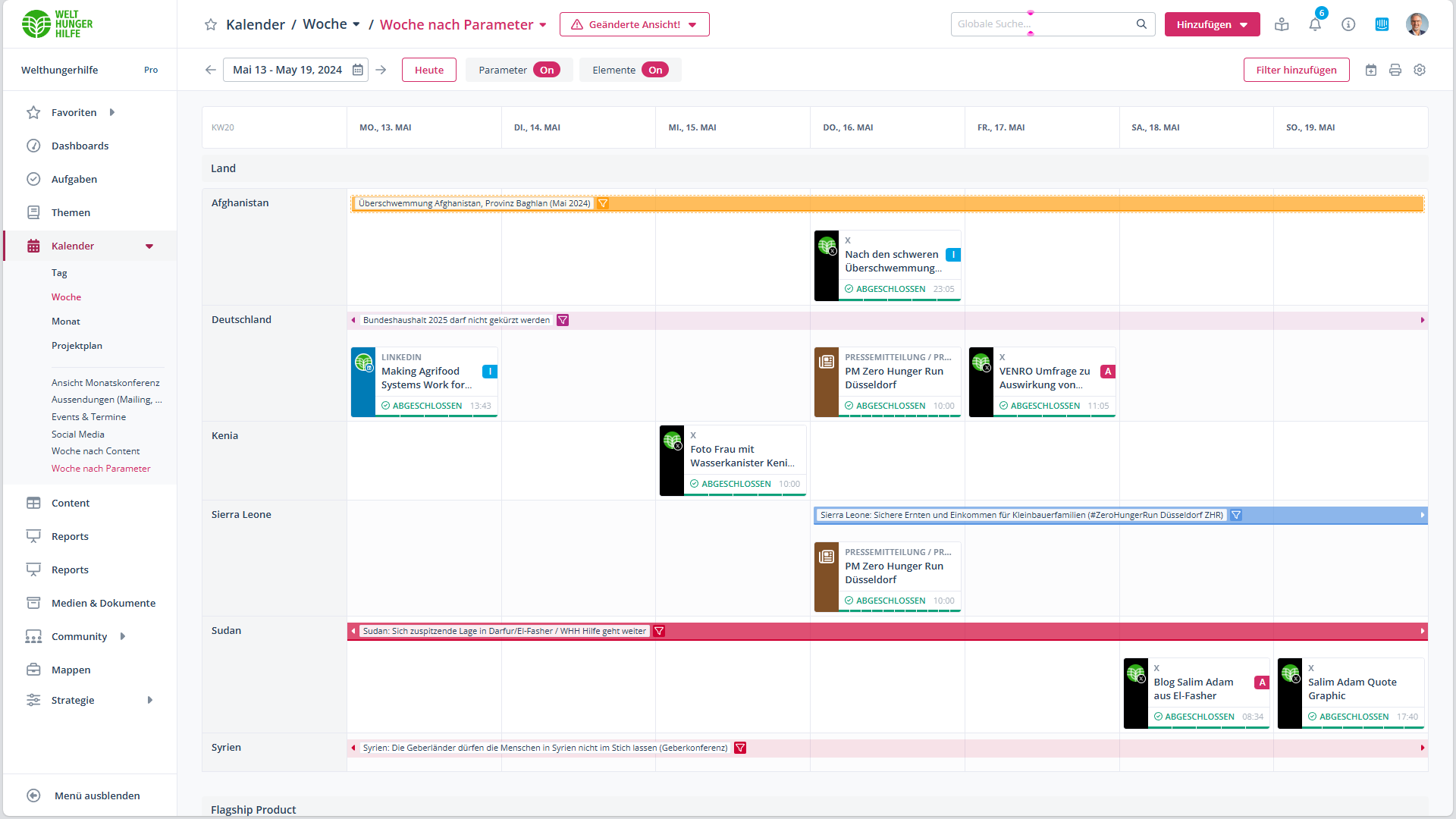 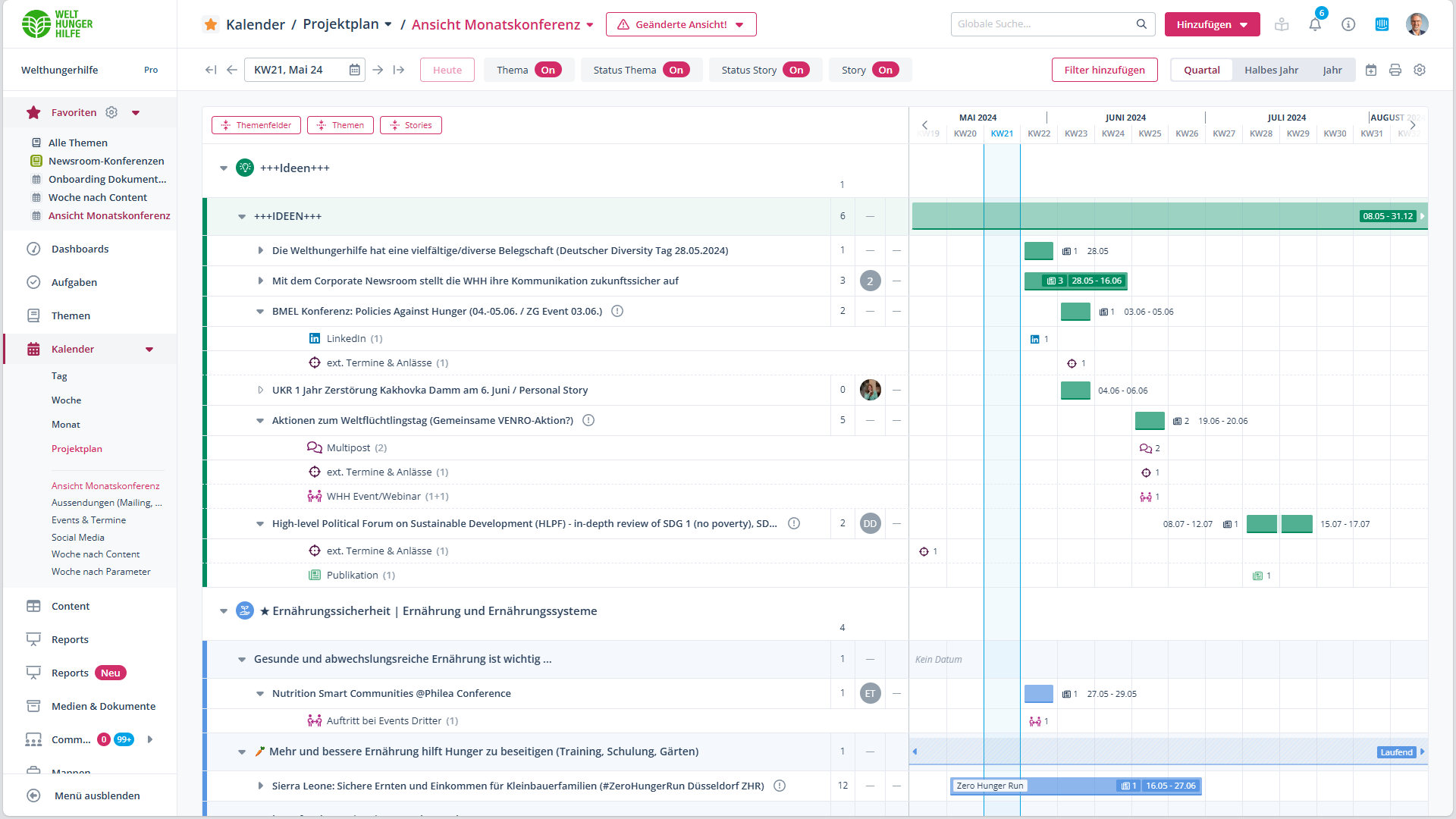 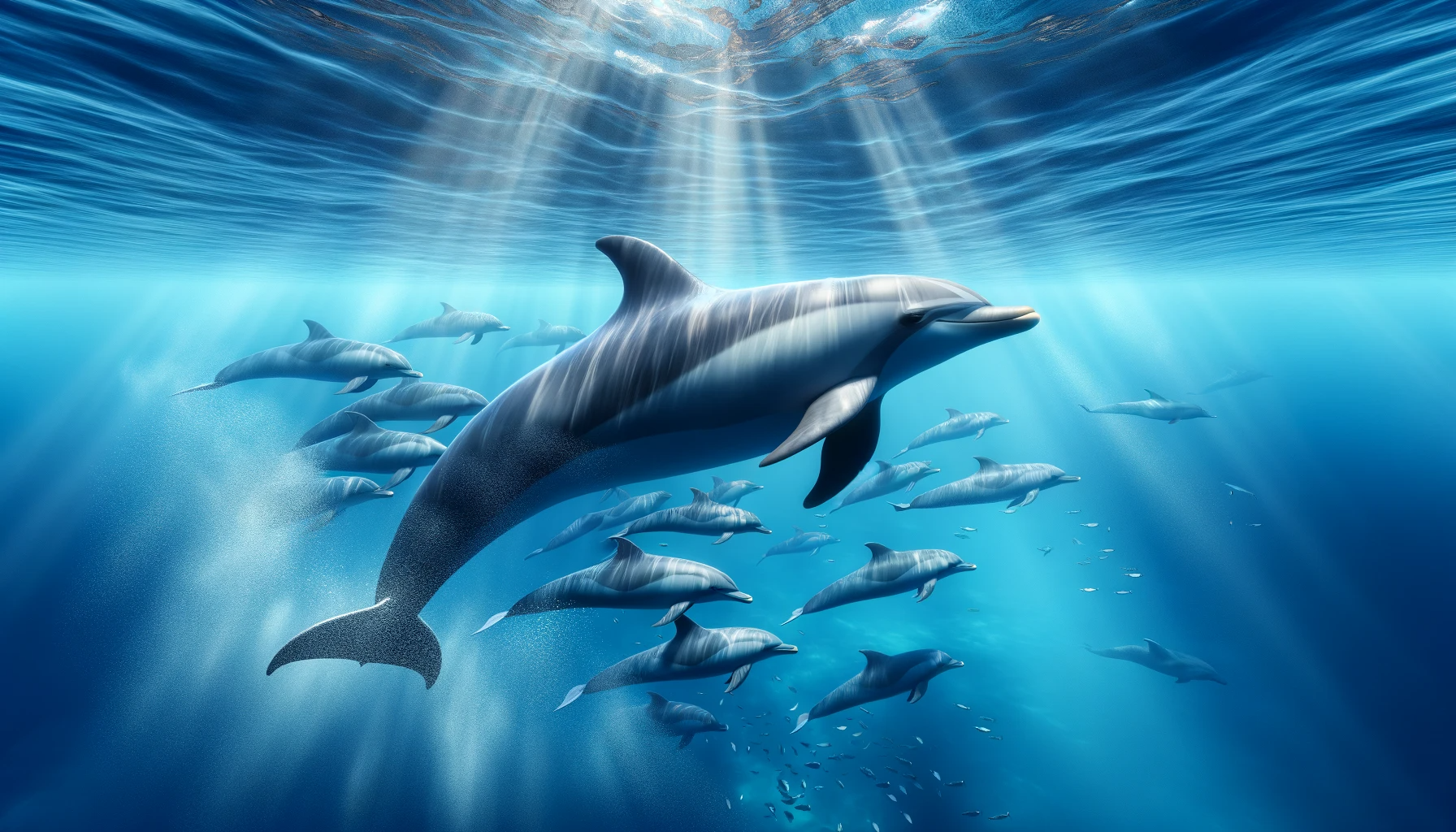 Was bleibt ist die Frage nach
dem Content, den Kanälen
und dem ganzen Rest …
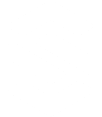 SCOMPLER
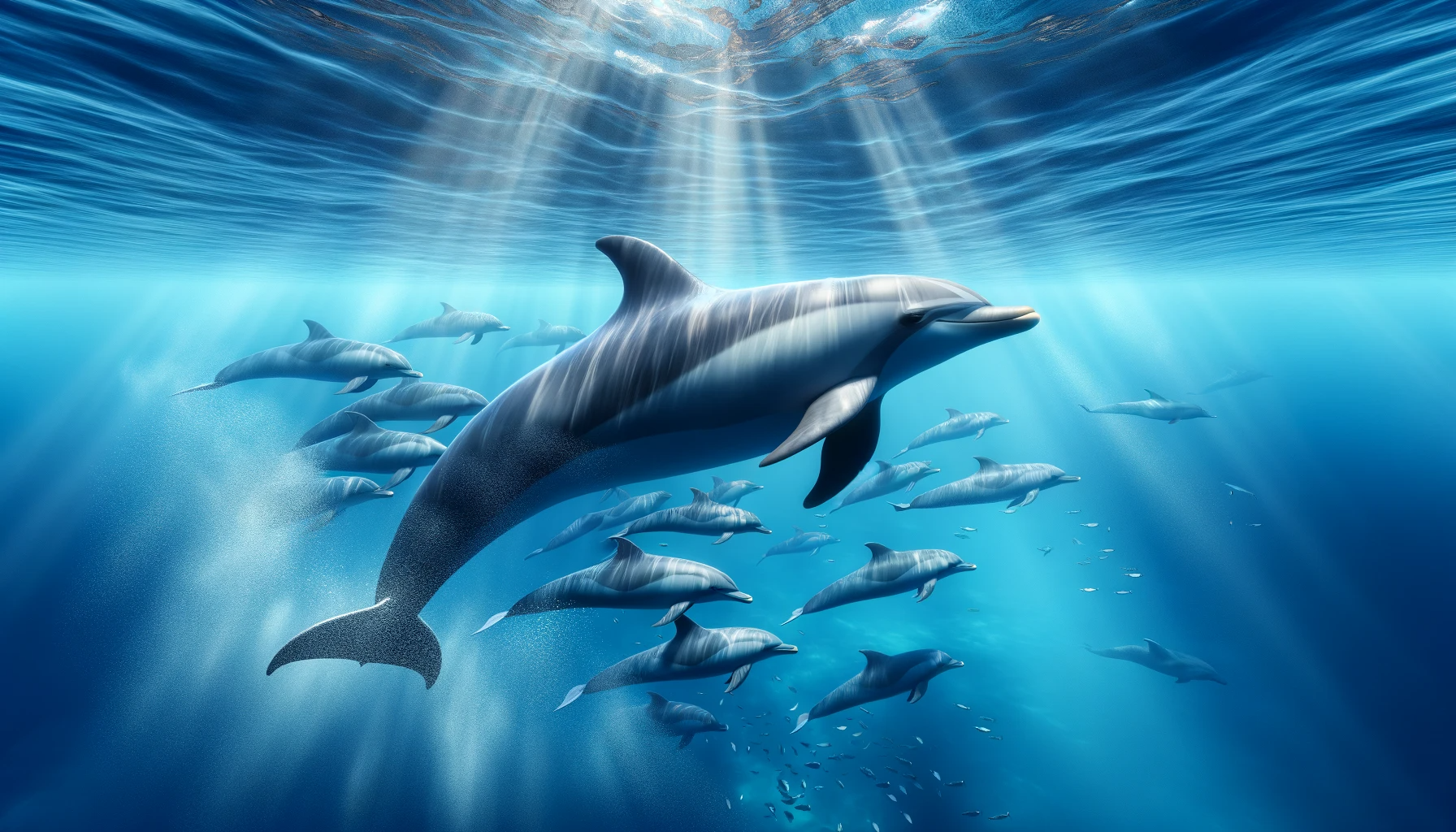 42
Aus: „Per Anhalter durch die Galaxis“ von Douglas Adams
So long, and 
thanks for all the fish!
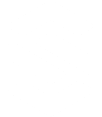 SCOMPLER
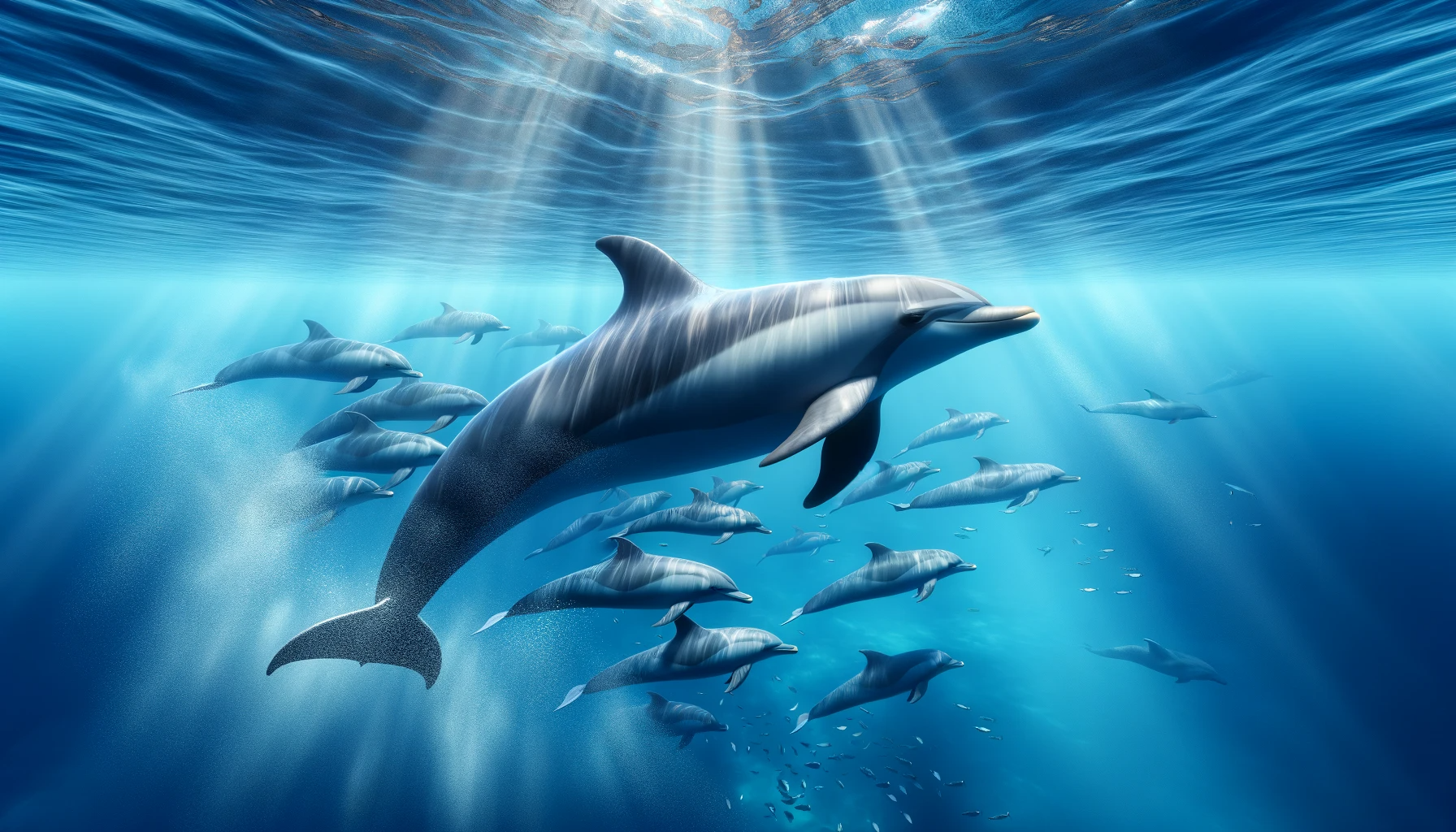 www.delfin-prinzip.de
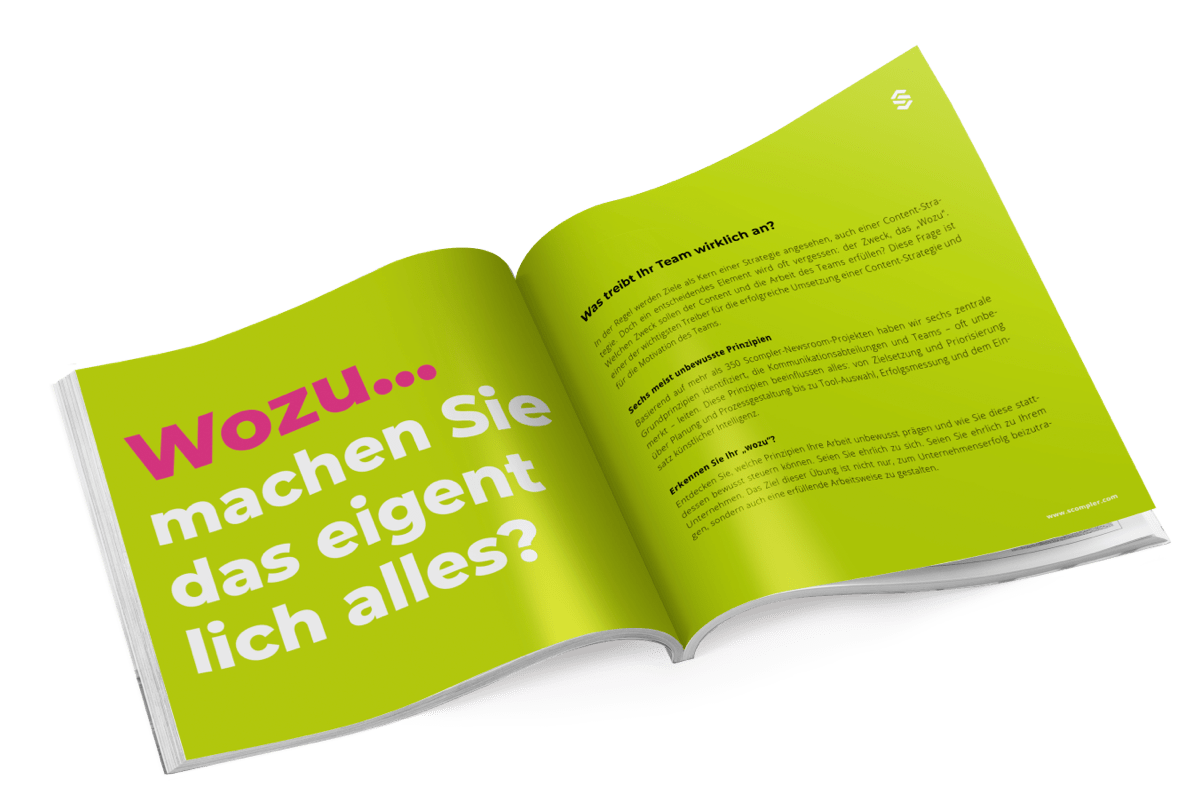 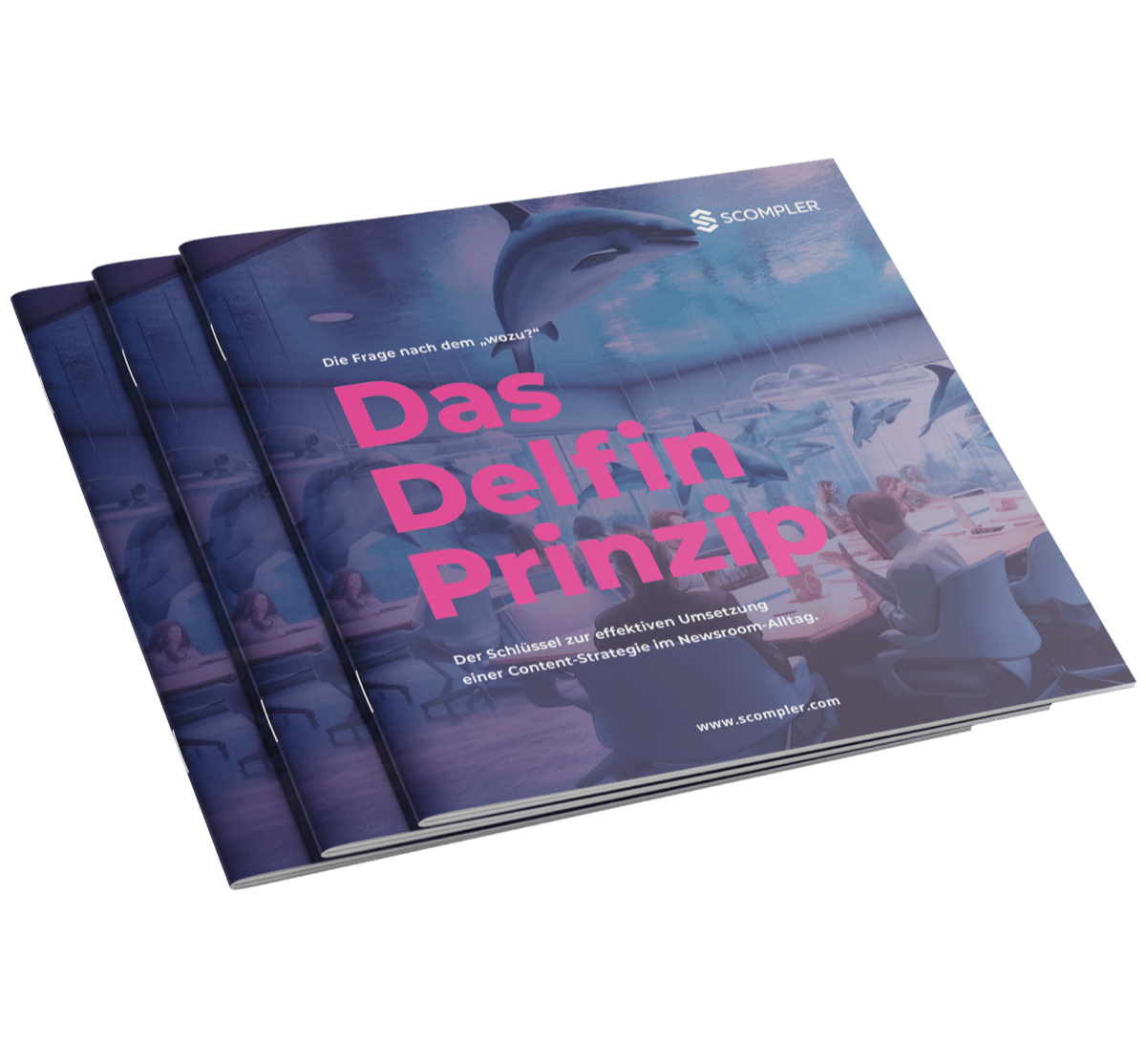 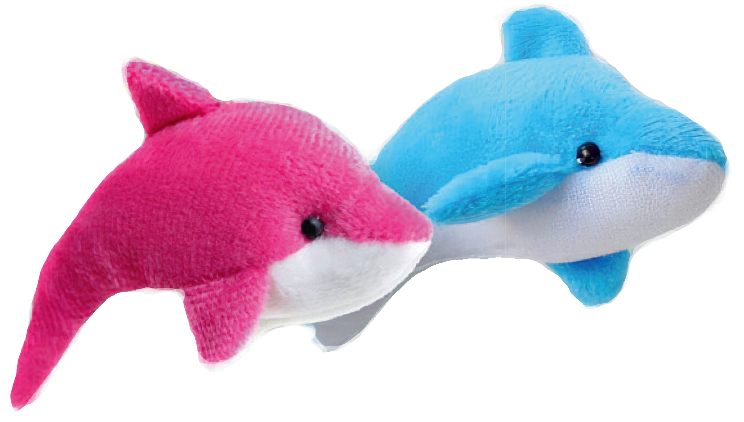 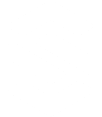 SCOMPLER